Responsible Internet Use
Surfing the Web 
with Smarts and Smiles
Today’s Learning Goals
01
02
03
Surfing the Web
Website Credibility
Our Classroom’s Internet Policies
04
05
06
Game: Bad News
Avoiding Fraud
Healthy Online Interactions
01
Our Classroom’s Internet Policies
Questions To Get Us Started
What do you like to do online?
What are other things folks like to do online?
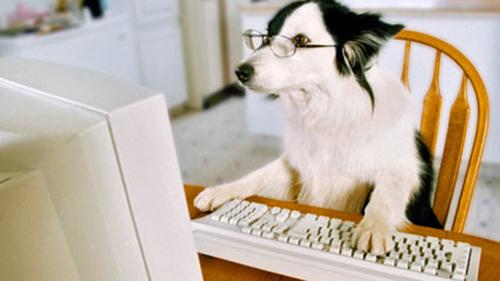 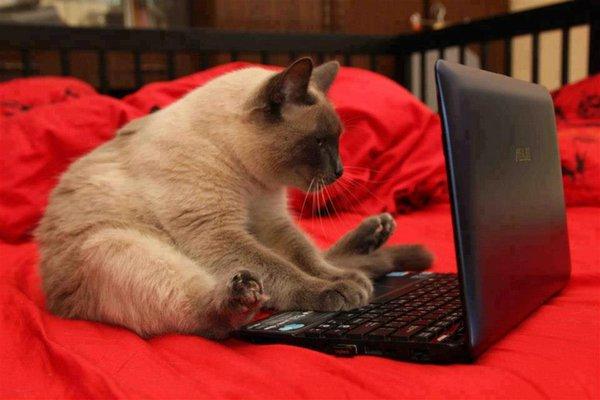 Our Classroom’s Internet Policies
Which of the things we like to do online do you think…
…we can do in our classrooms?
…we cannot do in our classrooms?
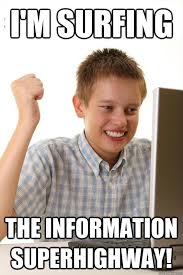 02
Surfing the Web
Web Browsers Get You To The Internet
The most commonly recommended web browsers are:

Google Chrome (this browser works well with most websites)

Safari (for Apple users)

Do not use:

Internet Explorer (outdated, no longer updated for security)

Use other browsers at your discretion.
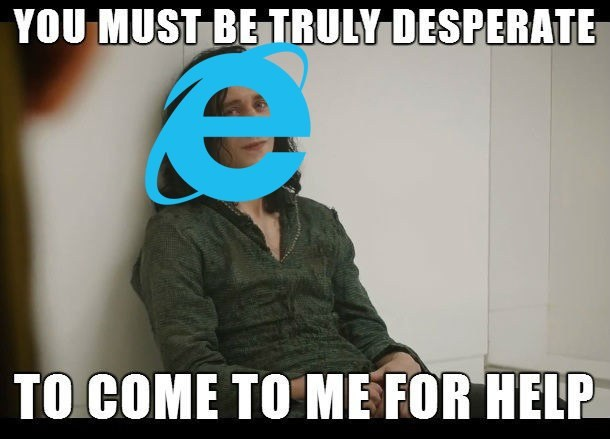 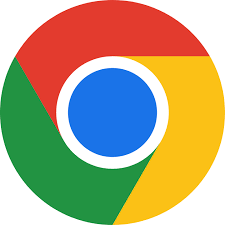 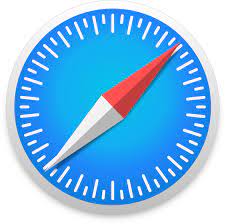 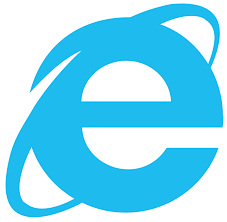 * These recommendations come from searching “Which web browser should I use?” These options come up over and over again!
Domain Suffixes
Suffixes come at the end of something – often words.

Domain suffixes come at the end of a web address (after the dot).

Let’s brainstorm together:
What domain suffixes can we think of?
What do you think these domain suffixes mean?
Are some domain suffixes safer than others?
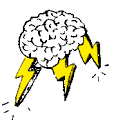 Let’s find out more about domain suffixes together.
.com = Commercial Site
Commerce: the activity of buying and selling, especially at a large scale.

Many people and organizations register “.com” domain names because “.com” is very widely recognized.

How do you think .com websites make money?
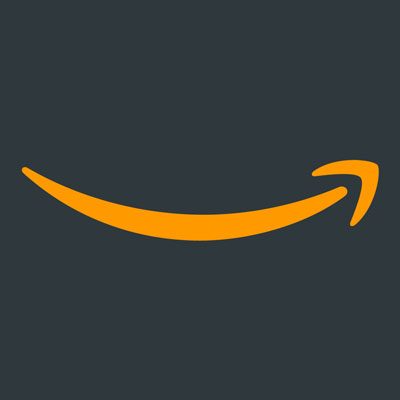 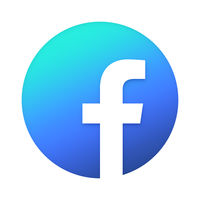 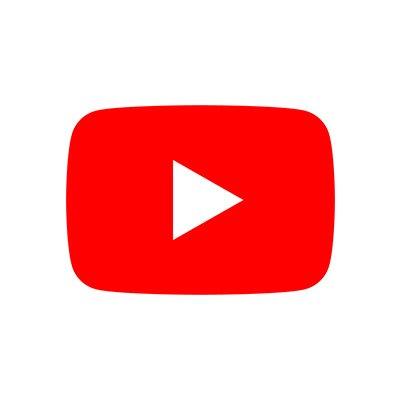 .org = Organization
.edu = Education
.org websites are typically run by non-profit organizations.
.edu websites are used by schools and districts from elementary through university.
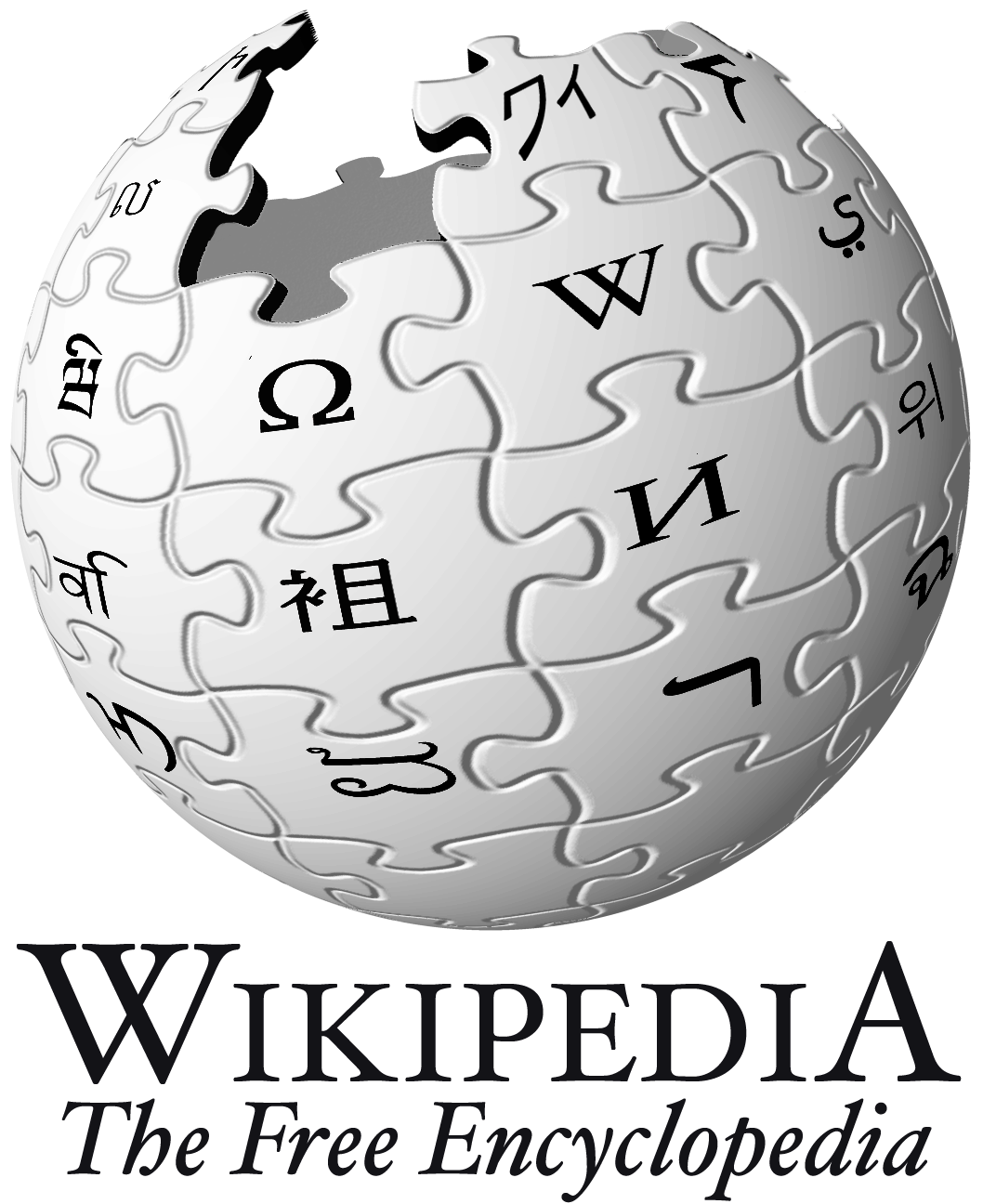 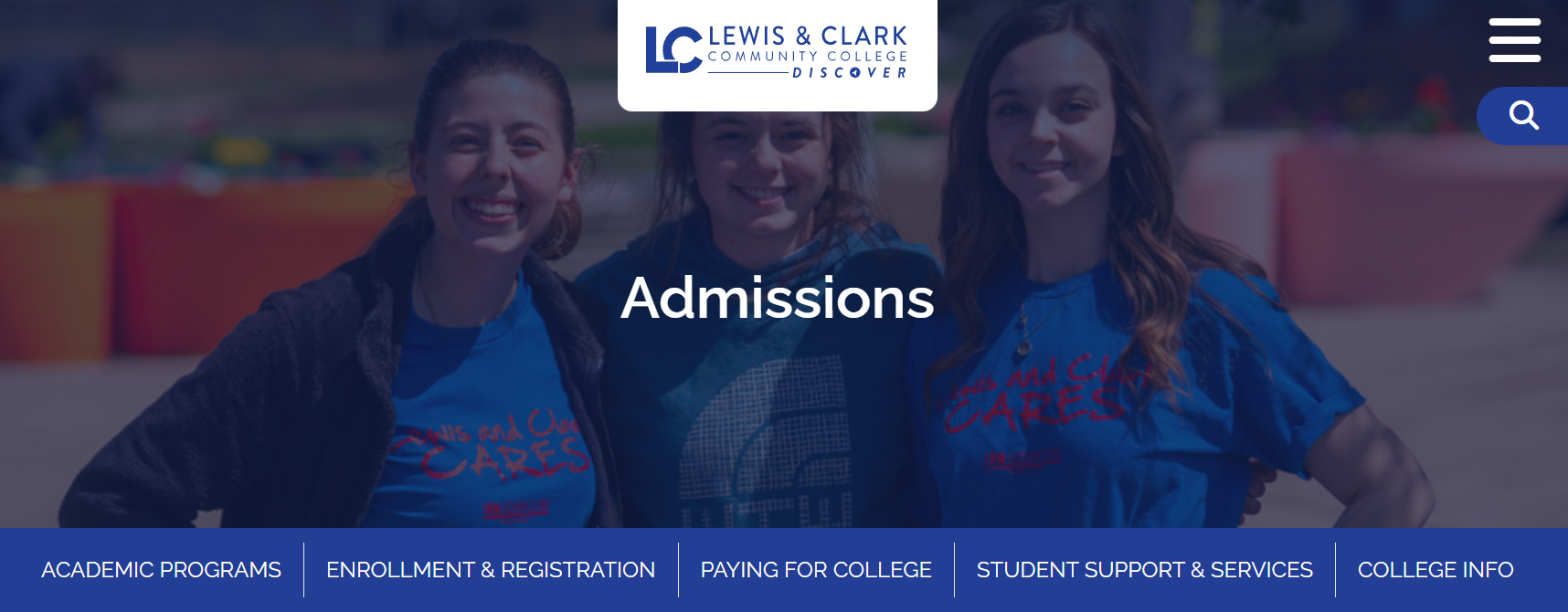 .gov = US Government
.mil = US Military
.gov websites are run to the United States government
.mil websites are run by the United States military
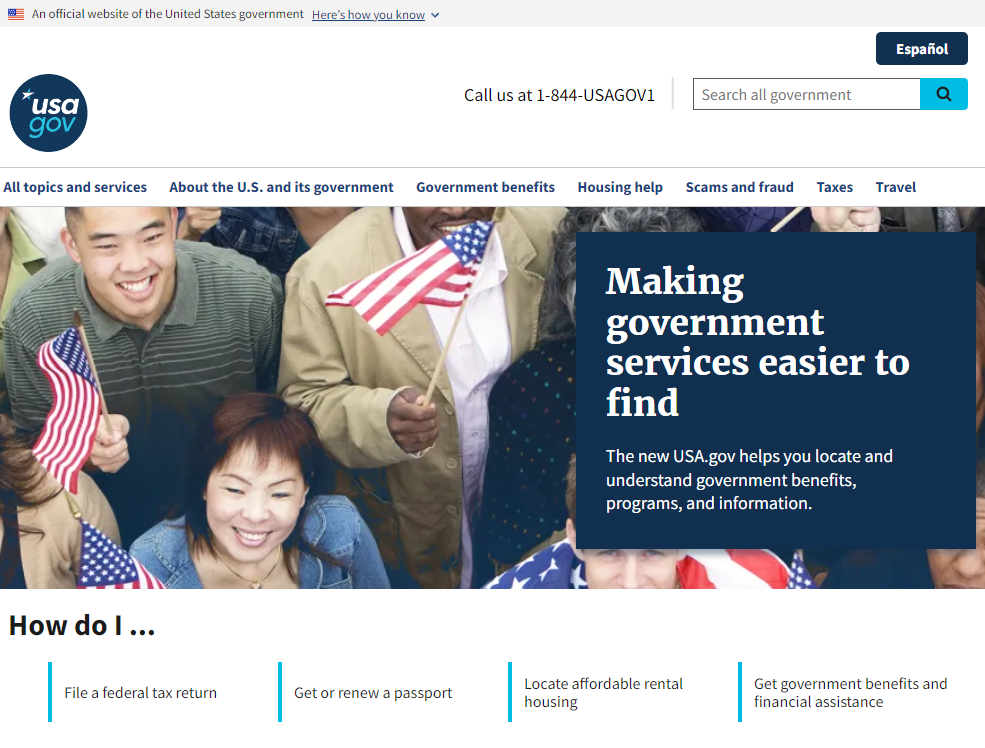 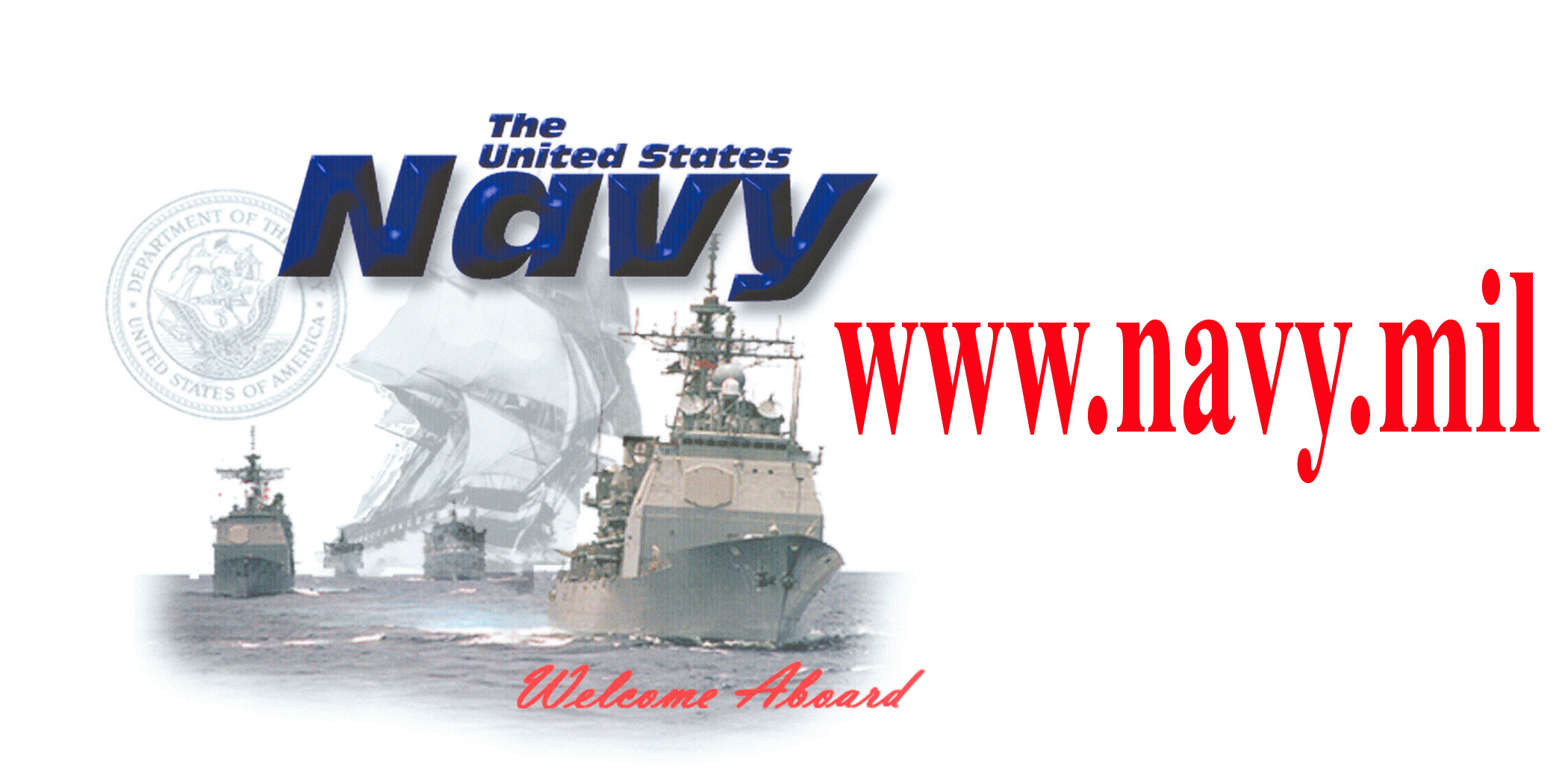 .br, .de, .au, .ru, and more = Countries
Every country has its own unique suffix.

It is important to avoid typos when entering a web address.
.co = Colombia
.cm = Cameroon
.om = Oman
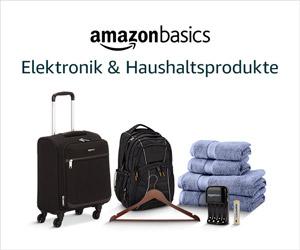 Amazon.de will take you to German Amazon website
.tv = Tuvalu
Contrary to popular belief, .tv does NOT stand for television!

.tv is the Internet country code for Tuvalu, which is a small South Pacific island nation.

According to Wikipedia.org, in 2019, 8.4% of the revenue of the government of Tuvalu came from .tv royalties.
Royalty: payments to people or companies for the use of its/their intellectual property.
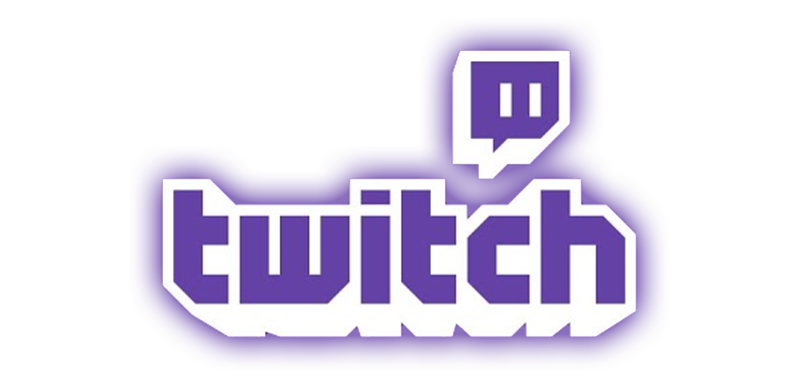 Other Domain Suffixes
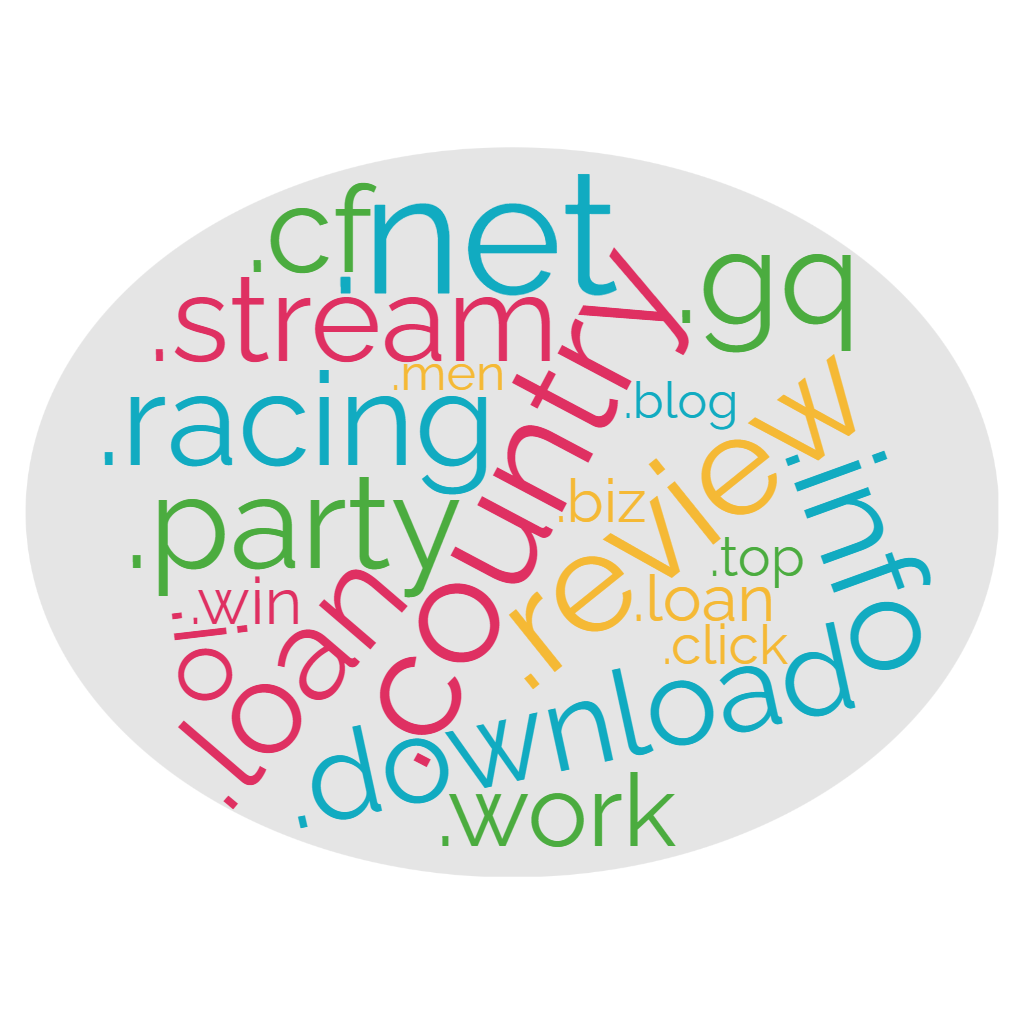 There are countless other domain suffixes out there.

Be very careful when visiting any site that has an unfamiliar domain suffix – or any other strange things in the web address.
03
Website Credibility
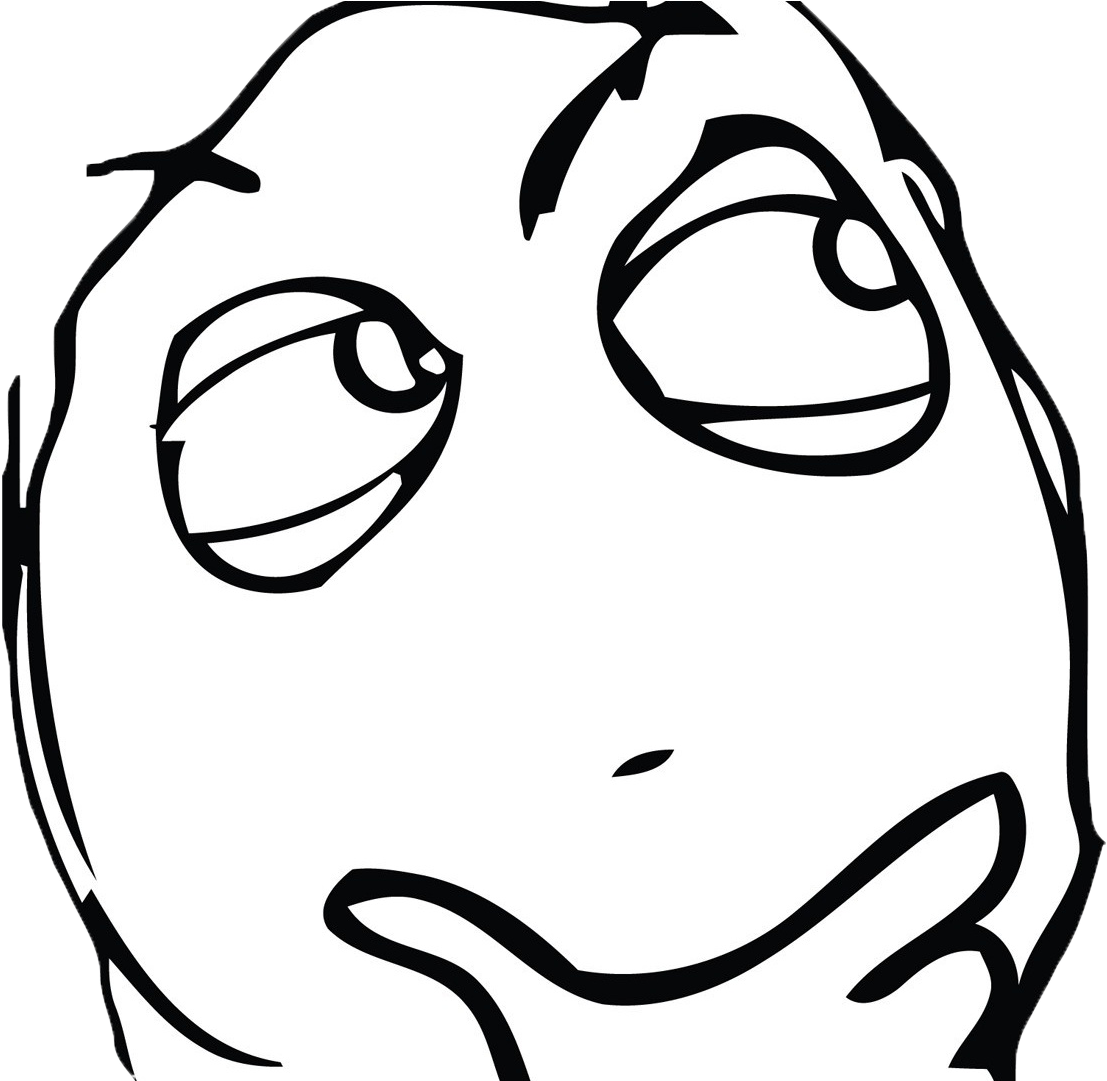 Questions to ask yourself when deciding whether or not you can trust the information on a website
Who Is The Author?
Credibility: the quality of being trusted and believed in.

Remember - anyone can publish anything on the internet.

Find out who creates the website’s content. Are they credible?
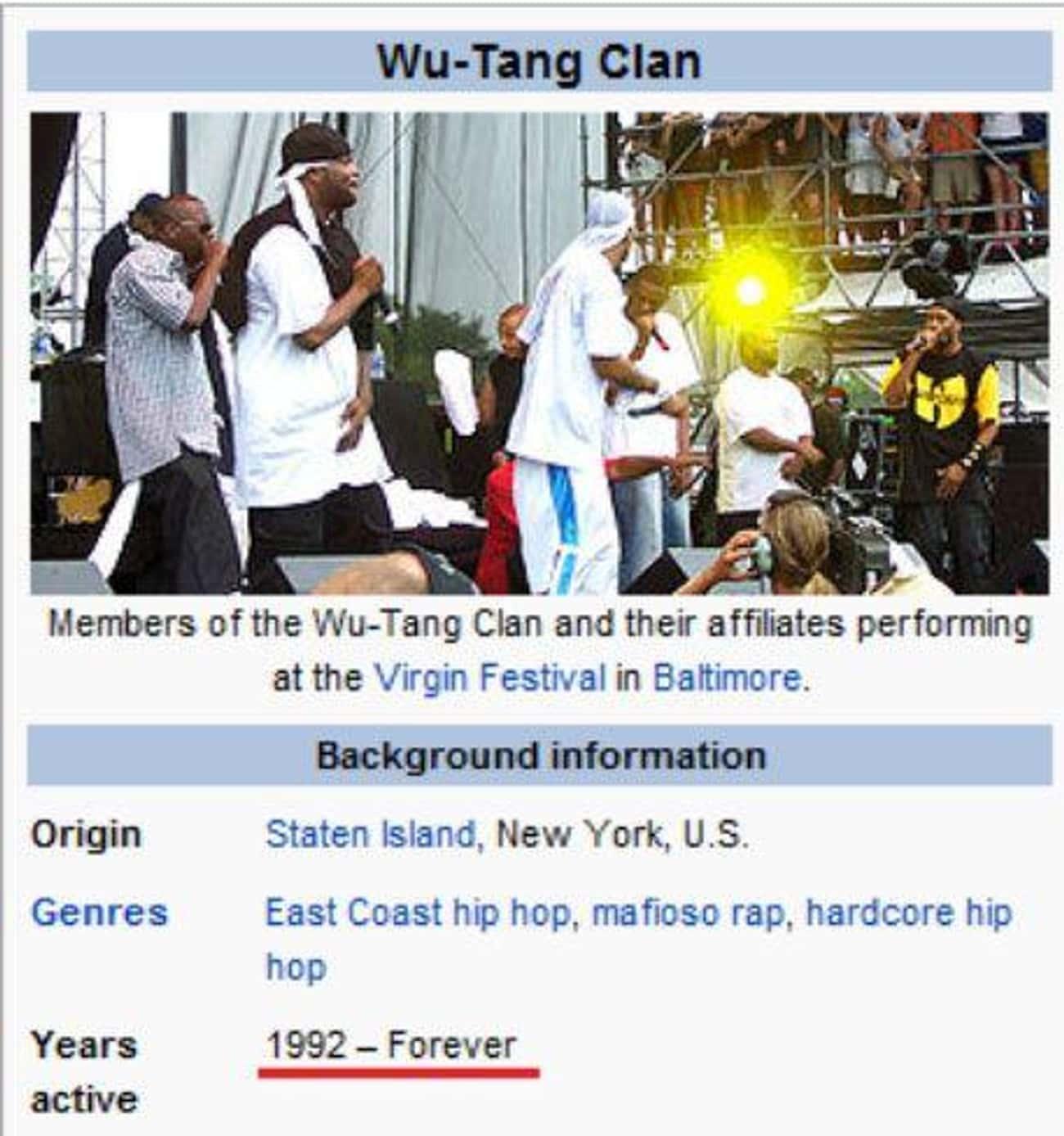 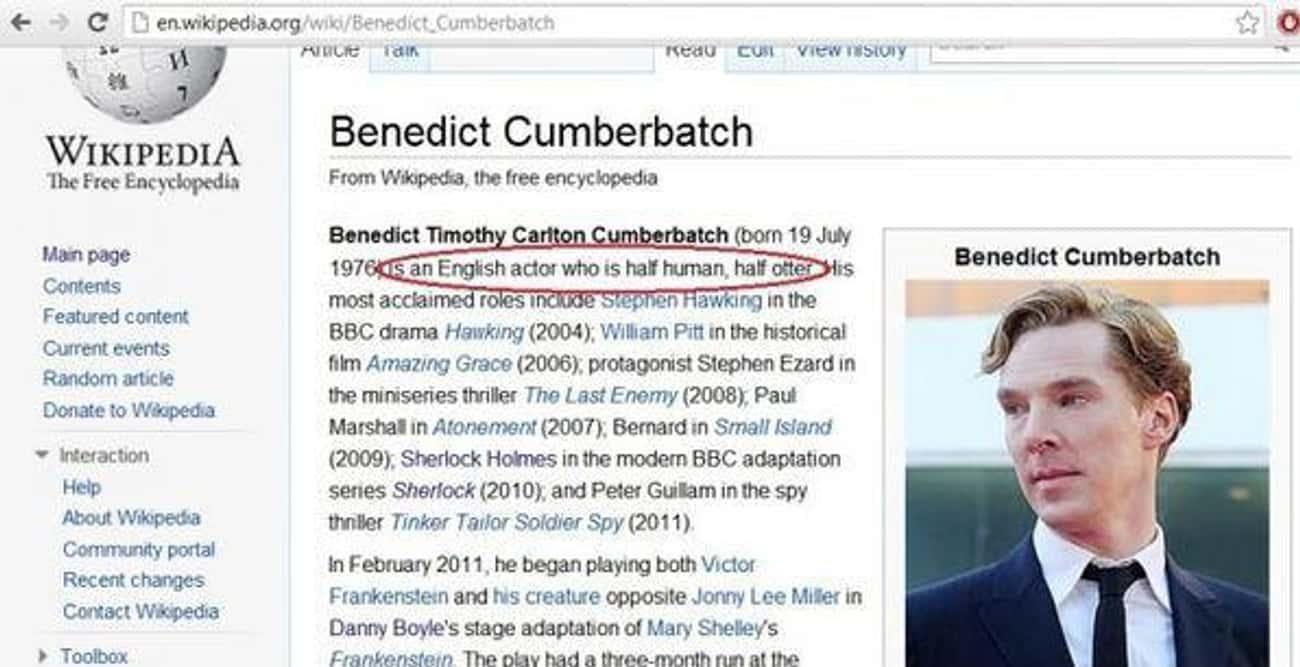 Entries on Wikipedia.org are written by all kinds of people – experts, everyday folks, and more.

Wikipedia can be very informative, but sometimes, people put incorrect information – often on purpose!
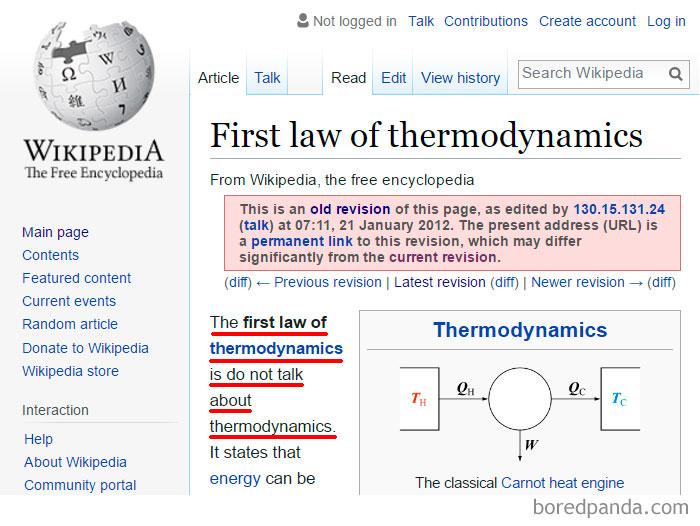 What Icon Is Next To The Web Address?
These icons show how safe your information is being sent back and forth over the web.

This does not guarantee the website itself is safe, but a padlock symbol is a great place to start.
Look for symbols like these next to web addresses:

   Secure

   Info or Not Secure

   Not Secure or Dangerous
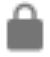 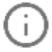 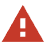 Does The Website Start With “https”?
The “s” in “https” stands for secure, which helps make sure your data is safe going back and forth.

For example, the full web address for Google is https://www.google.com.
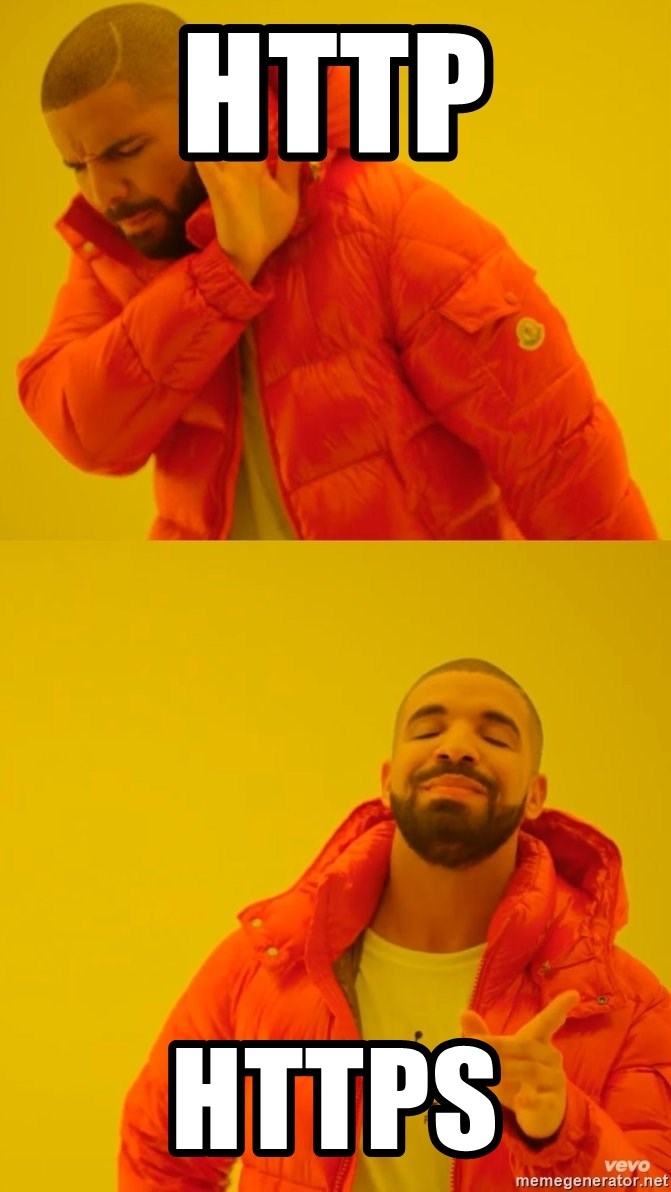 How Up-To-Date Is The Website?
Outdated websites may have information that is inaccurate or incomplete.

They are often easier targets for folks that want to hack a website.
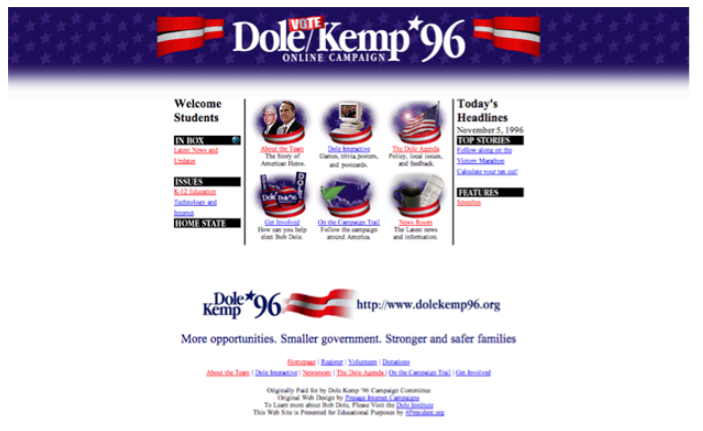 Flash Review
You are wanting to use the Internet to buy something online, pay bills, apply for a job, or accomplish some other task.
What are some signs the website you’re using is…
…probably safe to enter your personal information? 
…probably not safe to enter your personal info?
04
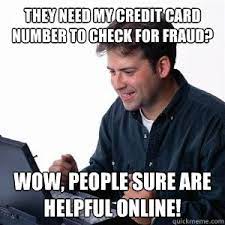 Tips to Avoid Internet Fraud
Have any of you ever had experience with identity theft?

Would anyone feel comfortable sharing their identity theft story?
Guard Your Financial Information
Protect your bank account and debit card information.

Give the information only when required to make a purchase from a credible website.

Never take a picture of your or someone else’s financial info to post online.

Never email your sensitive information.

What do you think the consequences of this social media post were?
Keep Your Social Security Number Private
Your social security number is the key that unlocks your identity.

Don’t give your social security number to anyone unless you are sure of who it is and why it is necessary to provide it.
This advertisement for the company LifeLock ran in 2006.

What do you think the consequences of this 
advertisement were?
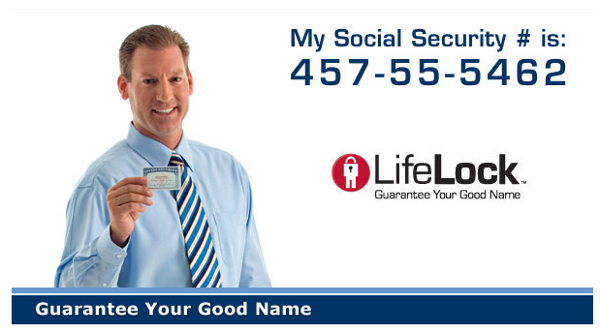 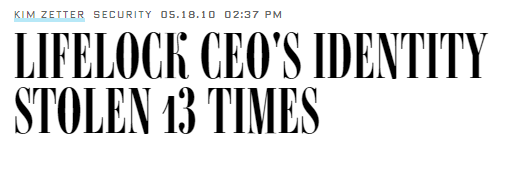 Beware of Imposters
Be suspicious if someone contacts you saying they are from a company you do business with and asks you to provide information they should already have.

If you are unsure, contact the company directly to confirm the email or phone call is from them.
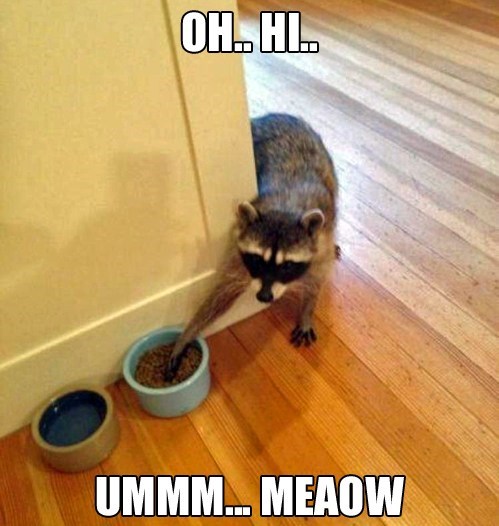 Choose Hard-To-Guess Passwords
Try to use a combination of capital letters, lowercase letters, numbers, and special characters.

Avoid reusing passwords between websites.

Avoid the most commonly-used passwords such as “password”, “123456”, “qwerty”, and more.
How many of us could be better about following these guidelines?
05
Healthy Online Interactions
Be Careful What You Post
Anyone with computer access can see the info and pictures you post.

This means friends, teachers, bosses, and total strangers can see what you post online – whether you want them to or not.

Carefully consider what you post – especially your address, your location, and inappropriate content. You never know who is looking!
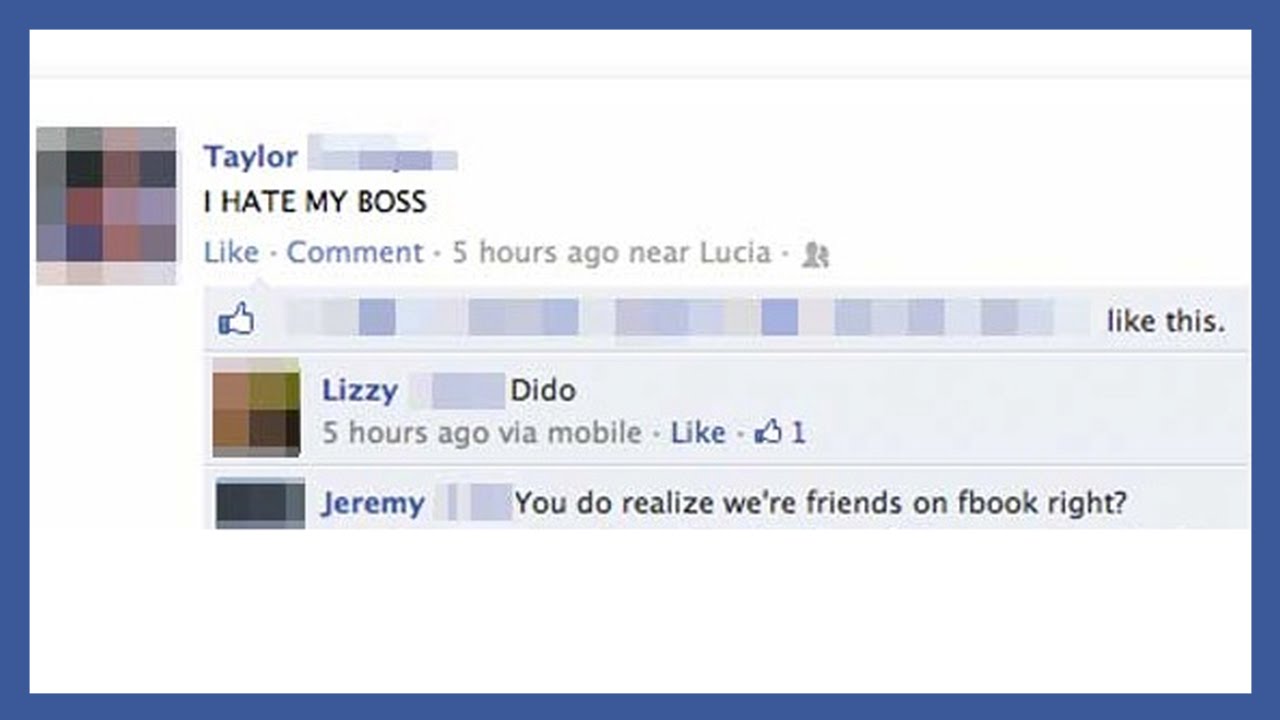 When You Are Job Hunting
Depending on what you normally like to post online, it might be wise to:
Change your privacy settings.
Remove any inappropriate content.
Update profile pictures.
Be aware of what others are posting on your social media.

When in doubt, disable your social media for awhile.

What do you think were the consequences of this social media post?
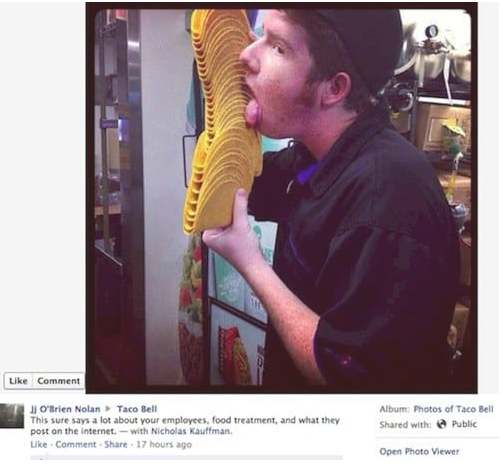 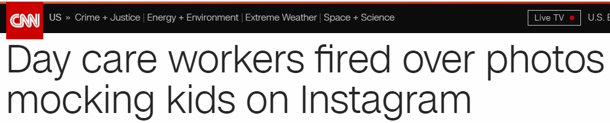 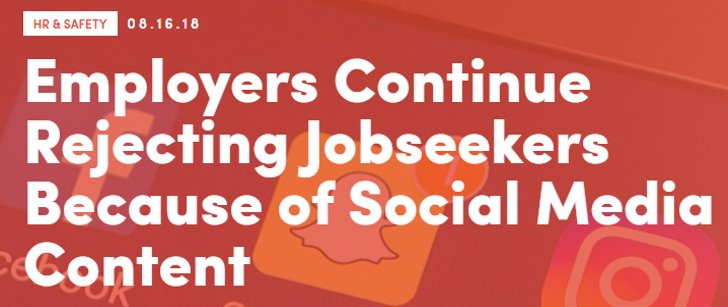 Be Careful What You Say Online
Teasing or bullying online is just as bad online as it is in person.

Sometimes, it is even illegal.

It is often easy to build a case against a person who has done illegal things online.
Screenshots, saved conversations and saved emails are easy to pull up and use in court.
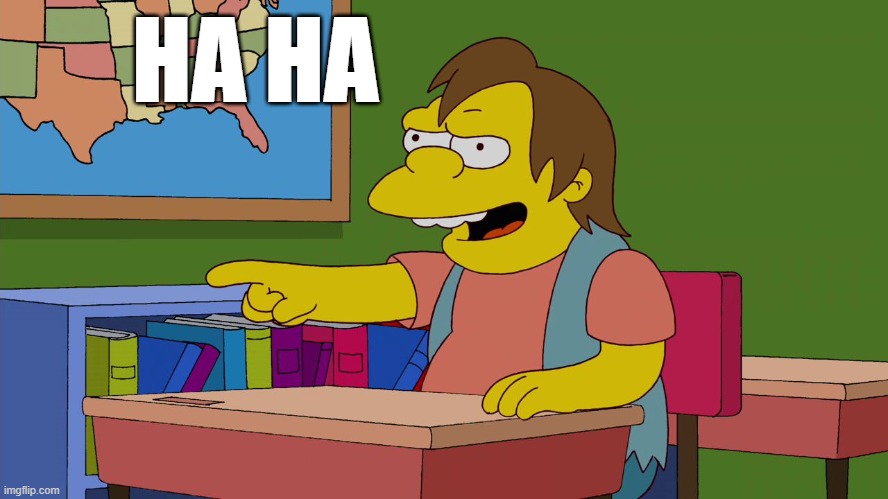 Be Careful Who You Trust
You may think you know someone based on their personality, profile, or picture, but they may be someone entirely different – be careful!

Always be careful if you choose to meet an online friend in person.
Meet in a public place.
Don’t go alone.
Have a safety plan.
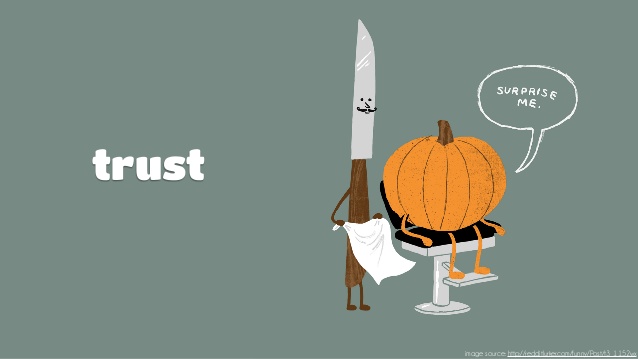 Signs Someone You’ve Met Online Is Fake
There are empty chunks in their profile.

Their profile has several grammar and spelling errors.

There is only one photo in their profile.

The person claims to be royalty, a celebrity, or someone else famous.
The person sends generic messages.

The person looks too perfect.

The person is asking for money, gift cards, or wire transfers.

The person asks for your personal information.
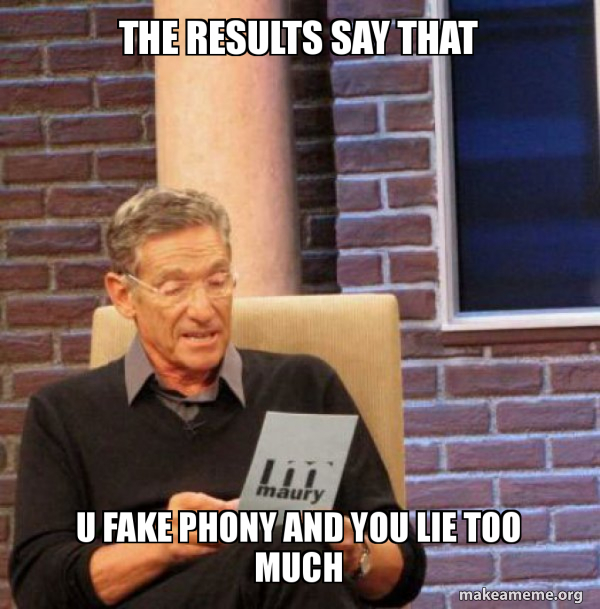 Be Careful When Buying Things Online
Facebook Marketplace, Craigslist, and other sites can be a great way to buy and sell items and services.

These websites are also crawling with people ready to scam, rob, or attack folks who are not careful.

If you do decide to buy and sell online, here are a few helpful tips:
Meet in a public place
Use small bills
Bring a friend
Avoid purchases that are too good to be true.

What other tips do you have to stay safe when buying and selling things online?
Flash Review
Why are all of the Internet tips we have discussed today important for:
this classroom?
employability?

What is the most surprising tip about responsible Internet use you’ve heard today?

Are there any tips you’ve heard a million times?
06
Game: Bad News https://www.getbadnews.com
Review in Writing
After today’s discussion, what is at least one thing you believe you do well when it comes to responsible Internet use?
Why do you think we did this activity together?
What questions do you still have about safe and healthy Internet usage?
After today’s discussion, what is at least one thing you could do better when it comes to responsible Internet use?
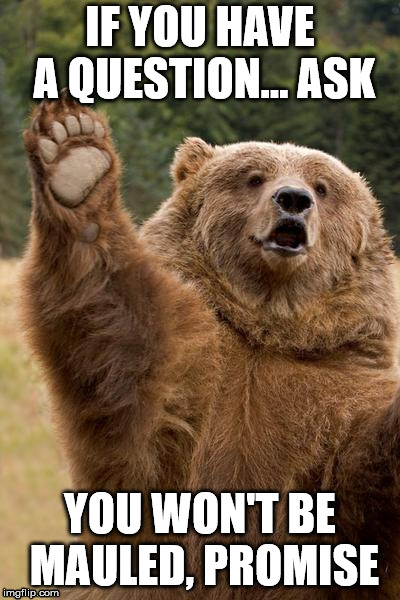 Thanks
Reach out with any questions
keameyer@lc.edu
618-468-4156
lc.edu
Please keep this slide for attribution.
The following slides are not part of the lesson but can be used as templates. 

Feel free to add, change, and delete slides as appropriate for your classroom’s needs.
University Digital Choice Boards
Here is where your presentation begins
Start Now
Contents of This Template
Here’s what you’ll find in this Slidesgo template: 
A slide structure based on a multi-purpose educational presentation, which you can easily adapt to your needs. For more info on how to edit the template, please visit Slidesgo School or read our FAQs.
An assortment of pictures that are suitable for use in the presentation can be found in the alternative resources slide.
A thanks slide, which you must keep so that proper credits for our design are given.
A resources slide, where you’ll find links to all the elements used in the template.
Instructions for use.
Final slides with: 
The fonts and colors used in the template.
A selection of illustrations. You can also customize and animate them as you wish with the online editor. Visit Stories by Freepik to find more. 
More infographic resources, whose size and color can be edited. 
Sets of customizable icons of the following themes: general, business, avatar, creative process, education, help & support, medical, nature, performing arts, SEO & marketing, and teamwork.
You can delete this slide when you’re done editing the presentation.
Introduction
Mercury is the closest planet to the Sun and the smallest one in the Solar System—it’s only a bit larger than the Moon. The planet’s name has nothing to do with the liquid metal, since it was named after the Roman messenger god, Mercury
Back
Activities
Next
Table of Contents
01
Concepts
02
Actions
03
Relations
Description on the section
Description on the section
Description on the section
Definitions
Comparisons
Consequences
04
05
06
Description on the section
Description on the section
Description on the section
01
Concepts
Define the theme in the box below
Concepts are...
Back
Next
Link It
Link the question to its correct answer
Mars
Despite being red, Mars is a cold place
Venus has a beautiful name, but it’s hot
Jupiter
Venus
Jupiter is a gas giant and the biggest planet
Back
Next
Choose One
Choose the image that best represents the concept given
Venus
01
02
01
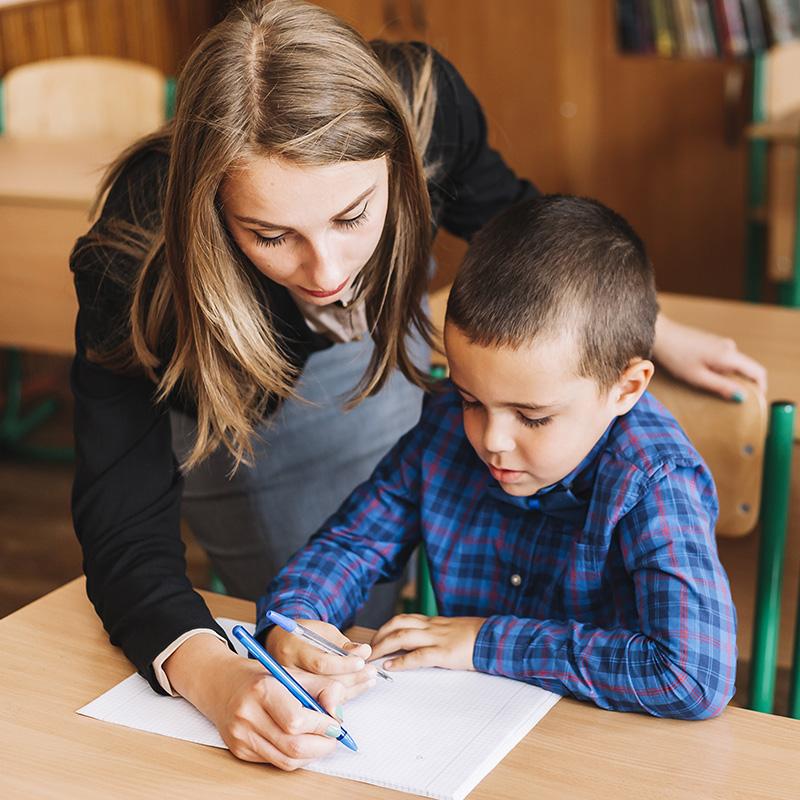 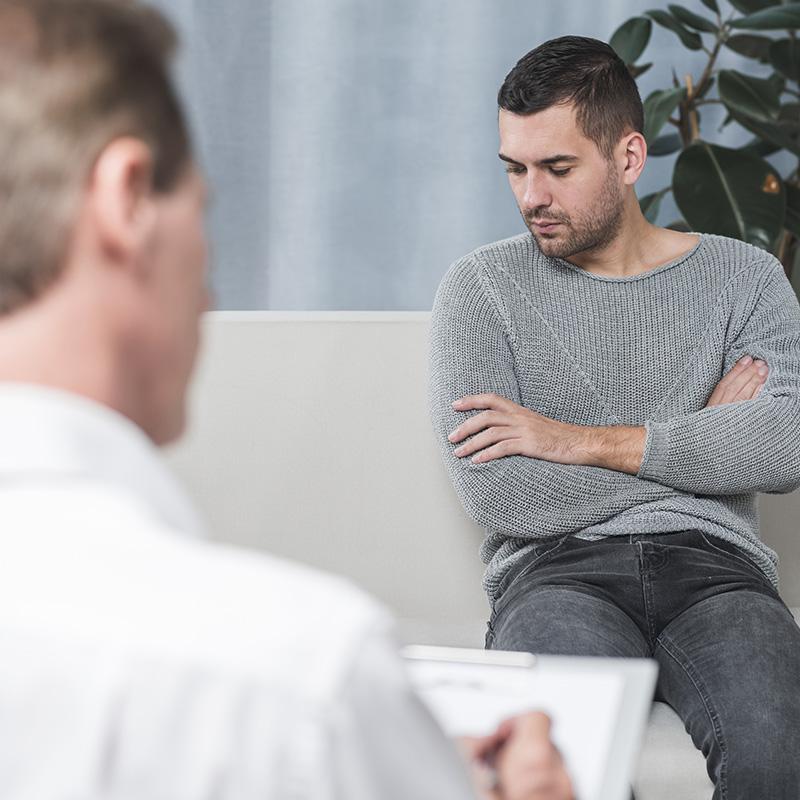 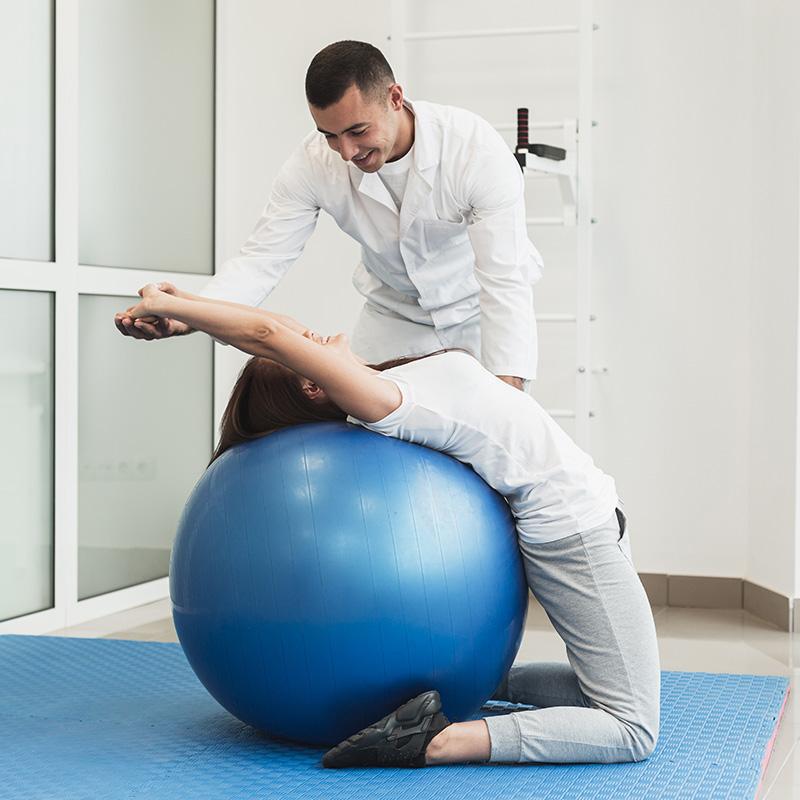 Back
Next
Make a List
Make a list of words related to each concept
Jupiter
Mercury
Write the word here
Write the word here
Write the word here
Write the word here
Write the word here
Write the word here
Back
Next
02
Actions
Define the theme in the box below
Actions are...
Back
Next
Choose Right
Choose the icons that define the given action
Neptune
Back
Next
Link It
Link each of the actions to its corresponding image
Mars
Venus
Mercury
01
02
01
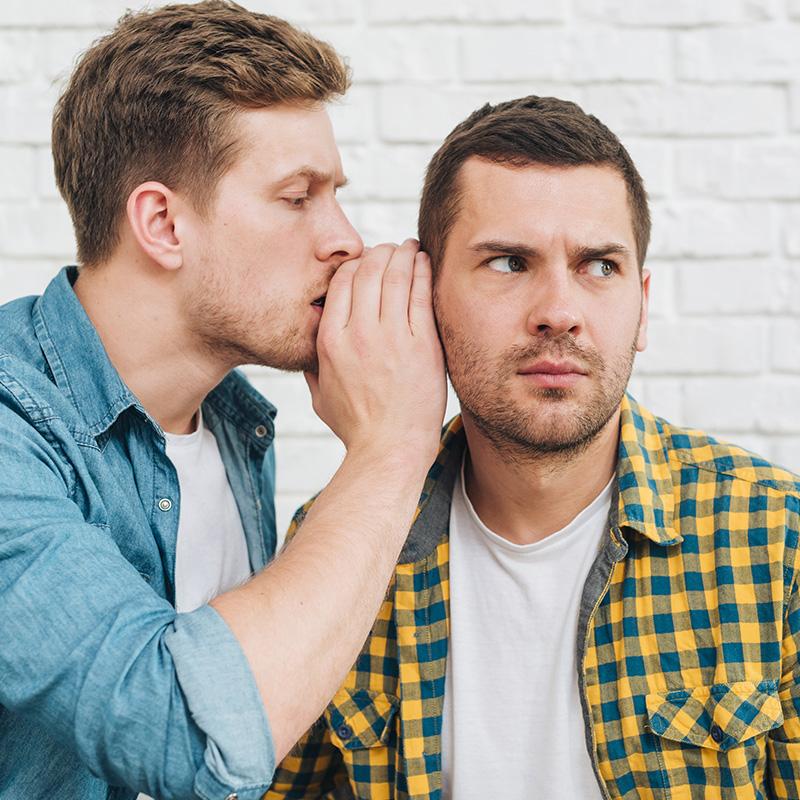 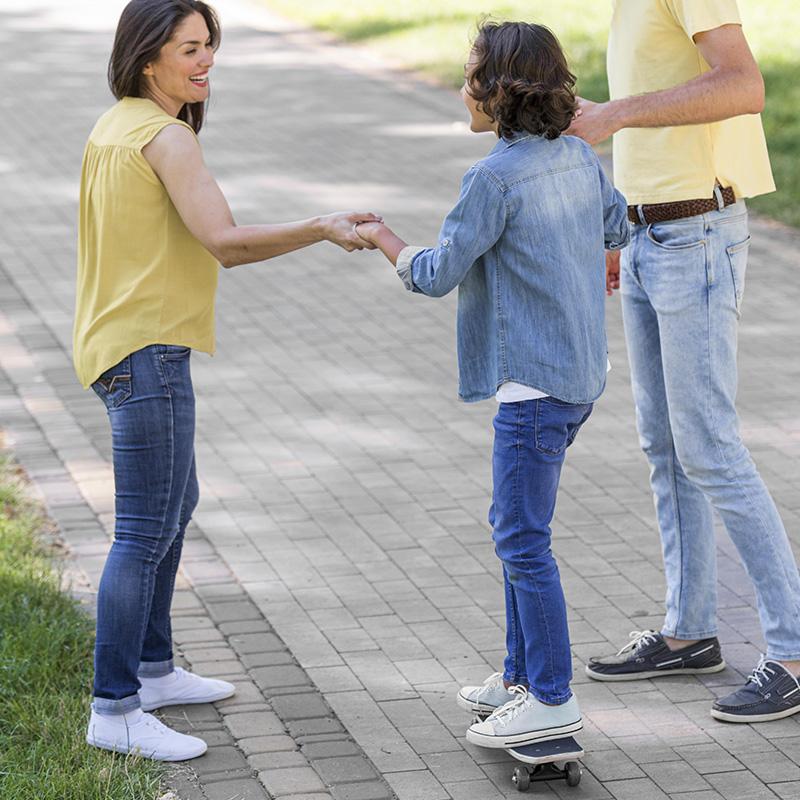 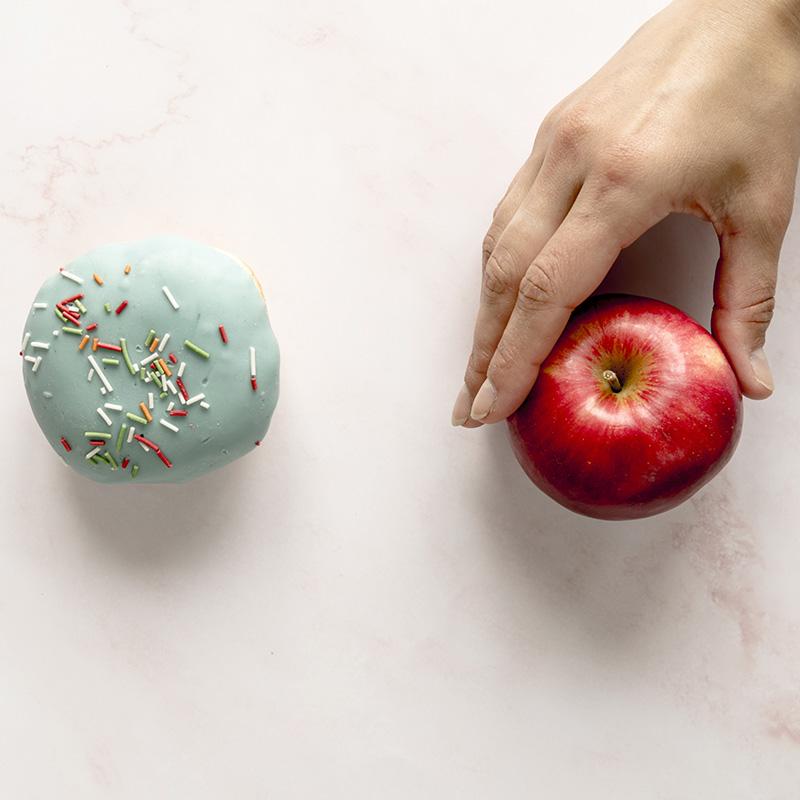 Back
Next
Draw It
Draw the action listed below
Saturn
Mercury
Back
Next
03
Relations
Define the theme in the box below
Uses are...
Back
Next
Write It
Write 4 words related to the given word
Mars
Back
Next
Group It
Group the related words
Mars
Venus
Saturn
Ring
Gas
Hot
Iron
Red
Cold
Back
Next
Link It
Link the words that are related to each other
Mars
Giant
Jupiter
Second
Venus
Red
Back
Next
Define the theme in the box below
Definitions are...
04
Definitions
Back
Next
Choose One
Choose the image that best defines the given word
Mars
Venus
02
01
02
01
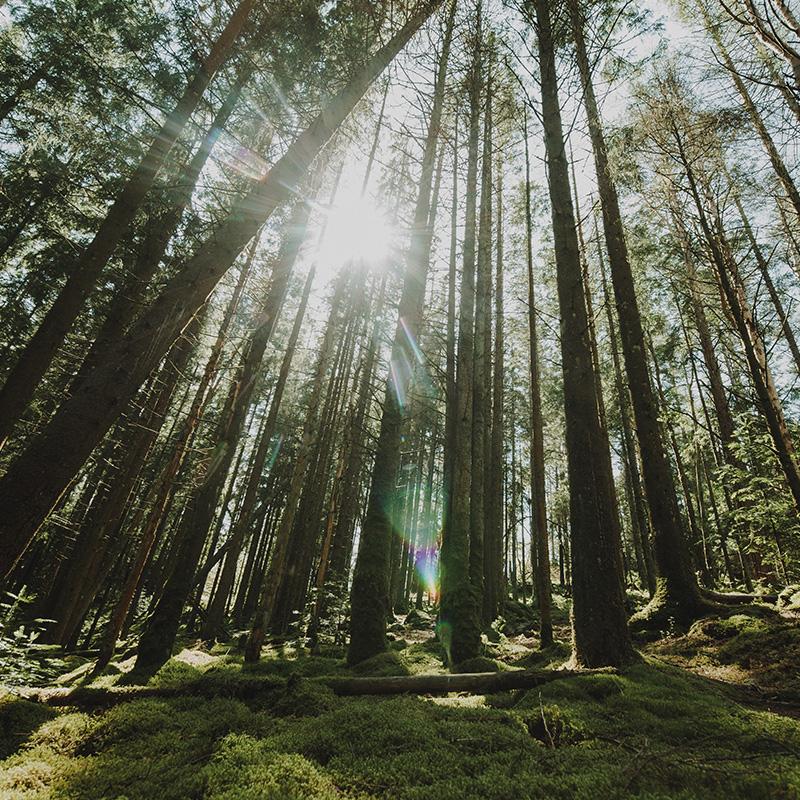 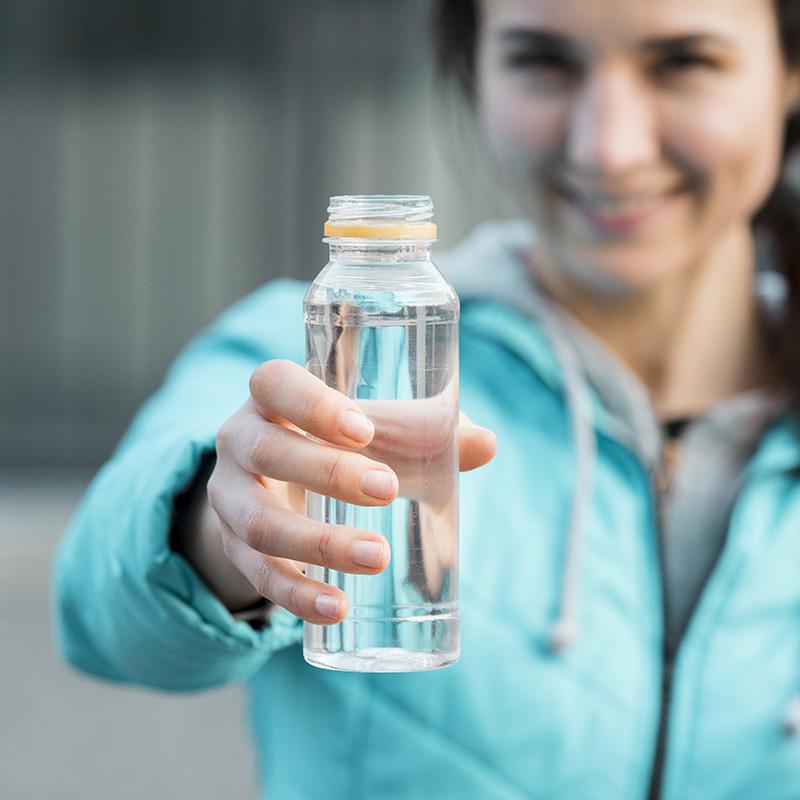 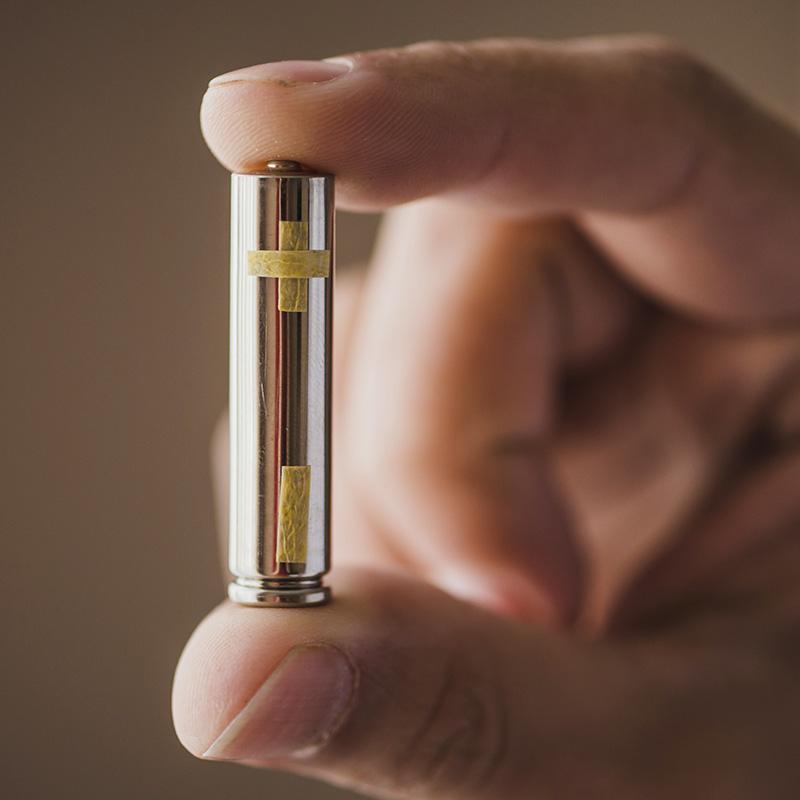 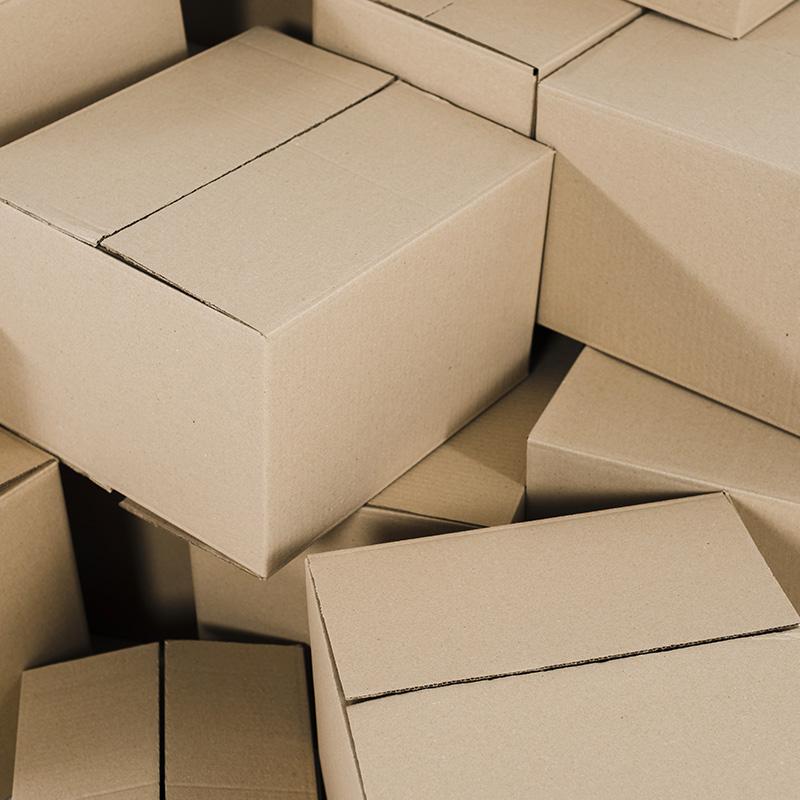 Back
Next
Choose Right
Choose the words that best define the given word
Mars
Green
Watermelon
Animal
Dog
Plant
Lucky
Back
Next
Make a List
Make a list of synonyms and antonyms
Jupiter
Write the word here
Write the word here
Write the word here
Write the word here
Write the word here
Write the word here
Back
Next
Define the theme in the box below
Comparison are...
05
Comparisons
Back
Next
Write It
Write words that both icons have in common
Back
Next
Link It
Write an adjective that can be used as a link to compare the given words
Mars
Mars
Jupiter
Jupiter
Venus
Venus
Back
Next
Write It
Make a list of synonyms of the given word
Jupiter
Back
Next
Define the theme in the box below
Consequences are...
06
Consequences
Back
Next
Choose Right
Choose the images that show the consequences of the given word
Mars
02
01
04
03
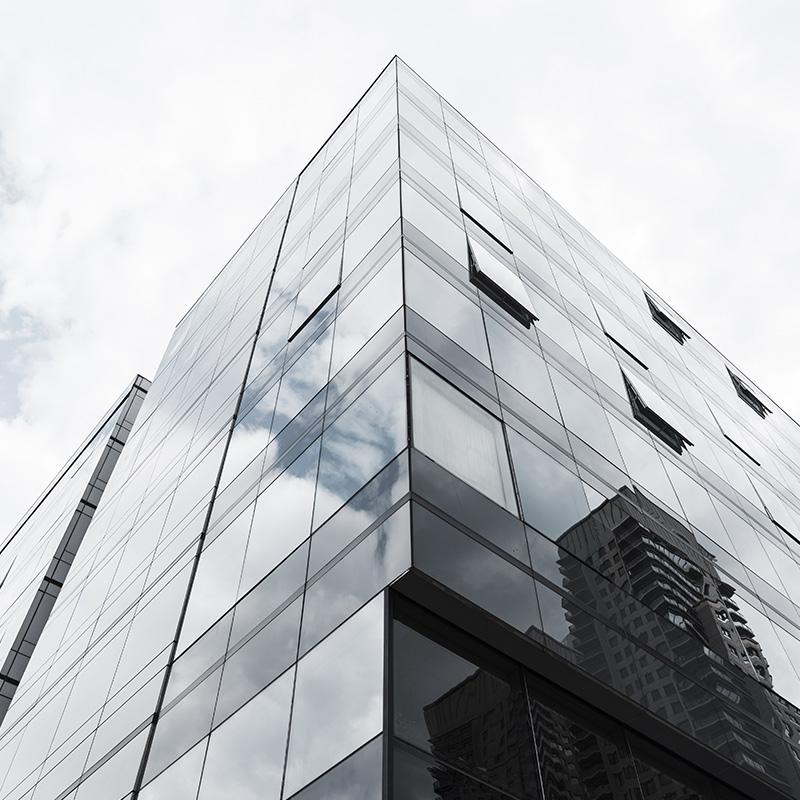 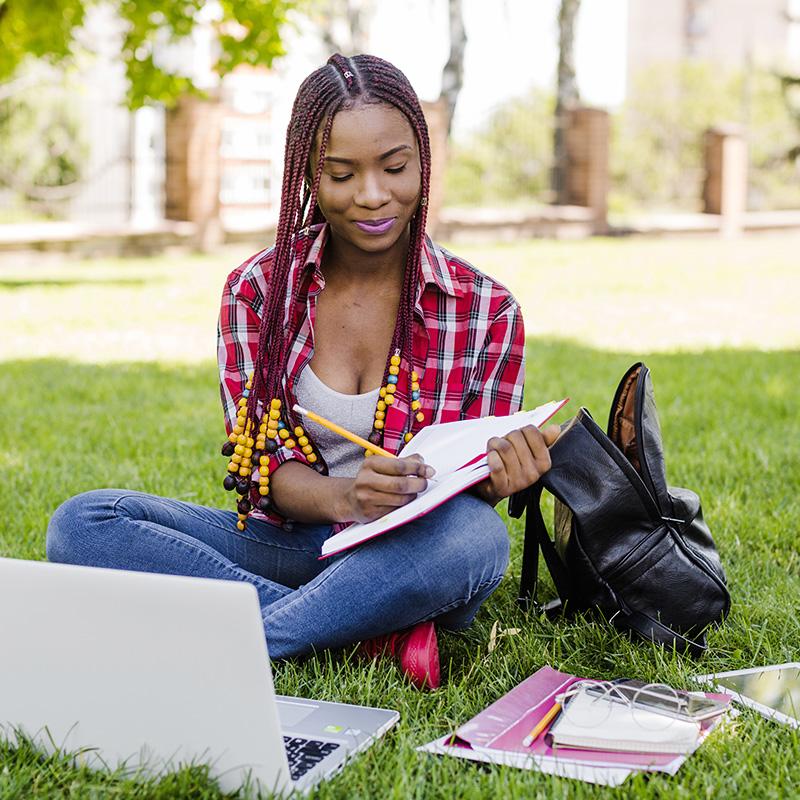 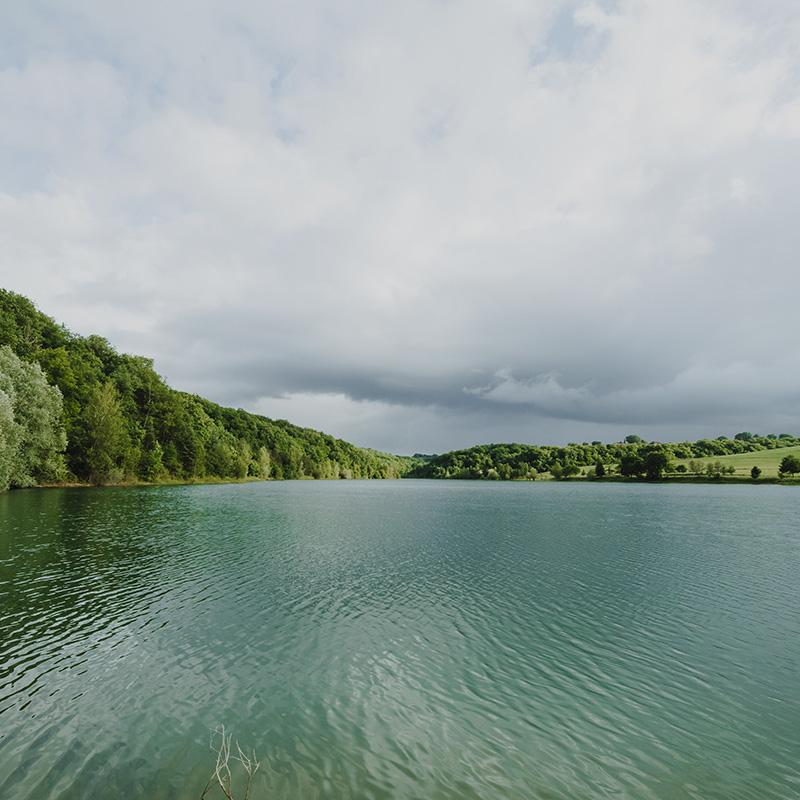 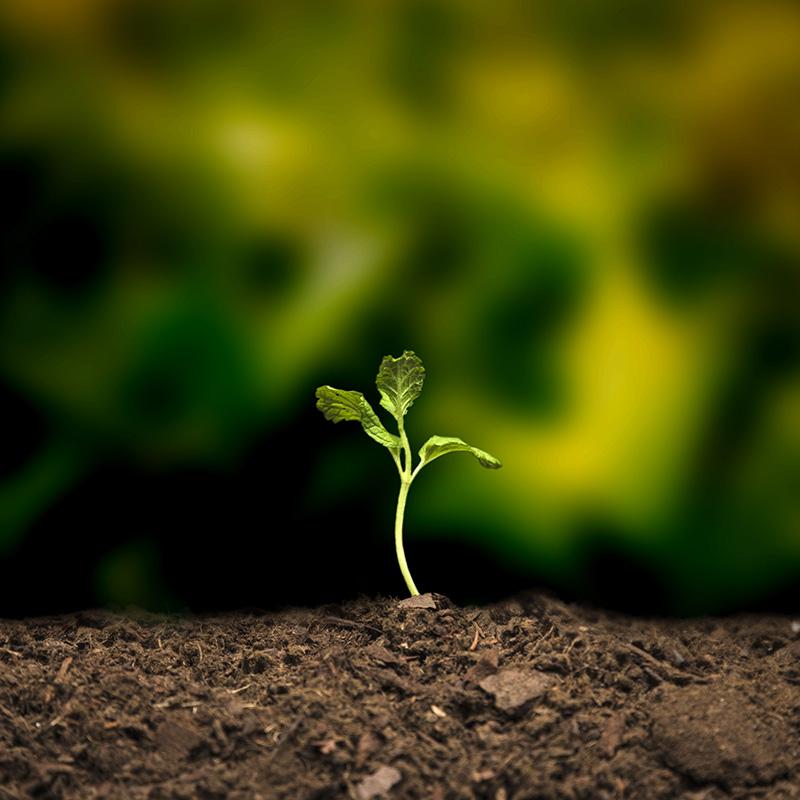 Back
Next
Write It
Write 3 more words that could be a consequence of the given word
Jupiter
Mars
Venus
Back
Next
Draw It
Draw a scene that could be a consequence of the given word
Mercury
Back
Next
Important Notes
Mars
Venus
Despite being red, Mars is actually a cold place
Venus has a nice name and is the second from the Sun
Jupiter
Saturn
It’s a gas giant and the biggest planet of them all
Saturn is composed mostly of hydrogen and helium
Timetable
Calendar
Mo
Tu
We
Th
Fr
Sa
Su
01
02
03
04
05
06
07
08
09
10
11
12
13
14
15
16
17
18
19
20
21
22
23
24
25
“This is a quote, words full of wisdom that someone important said and can make the reader get inspired.”
—Someone Famous
Online Support
You can replace the images on the screens with your own work. Just delete these ones and add yours
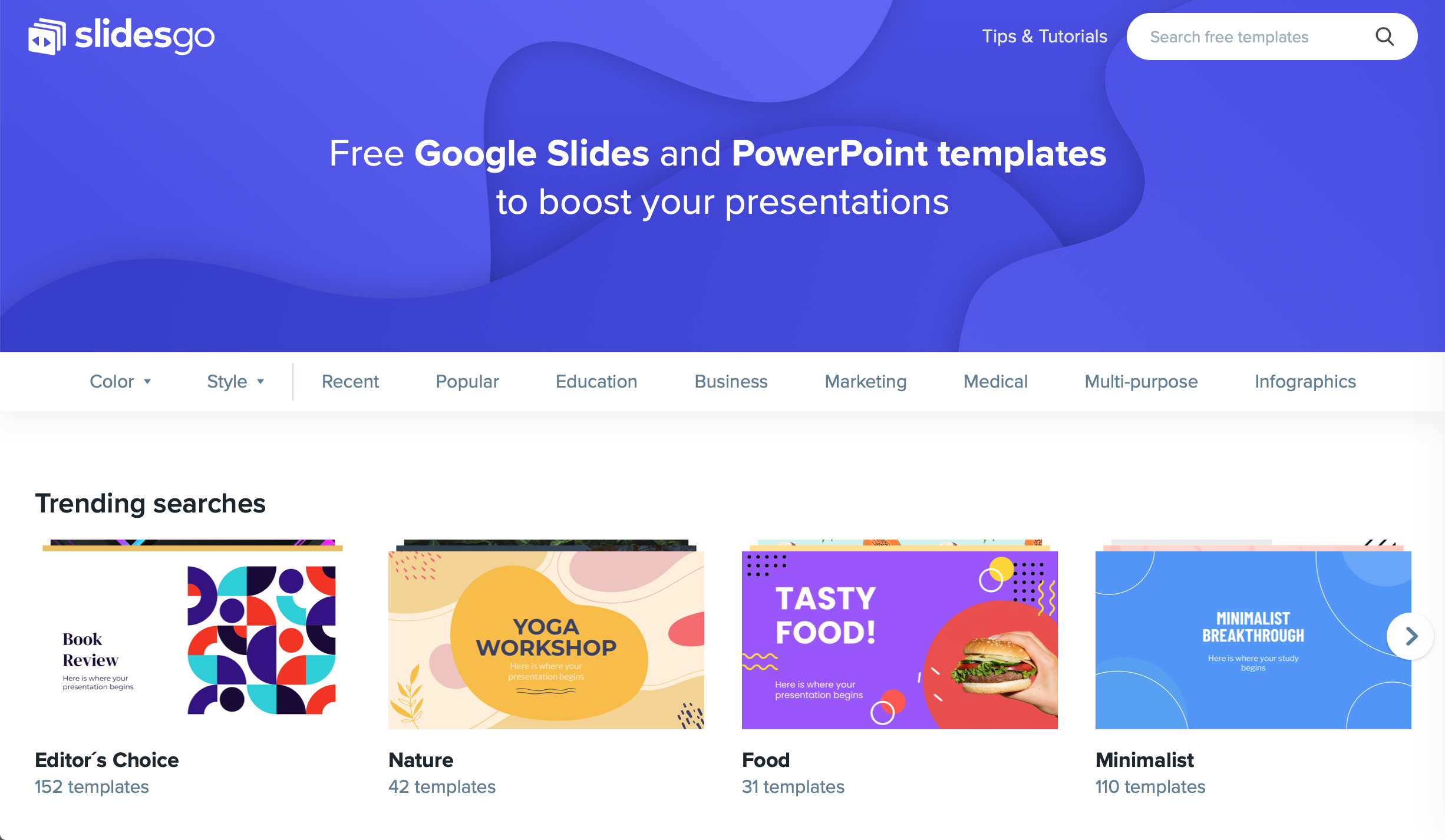 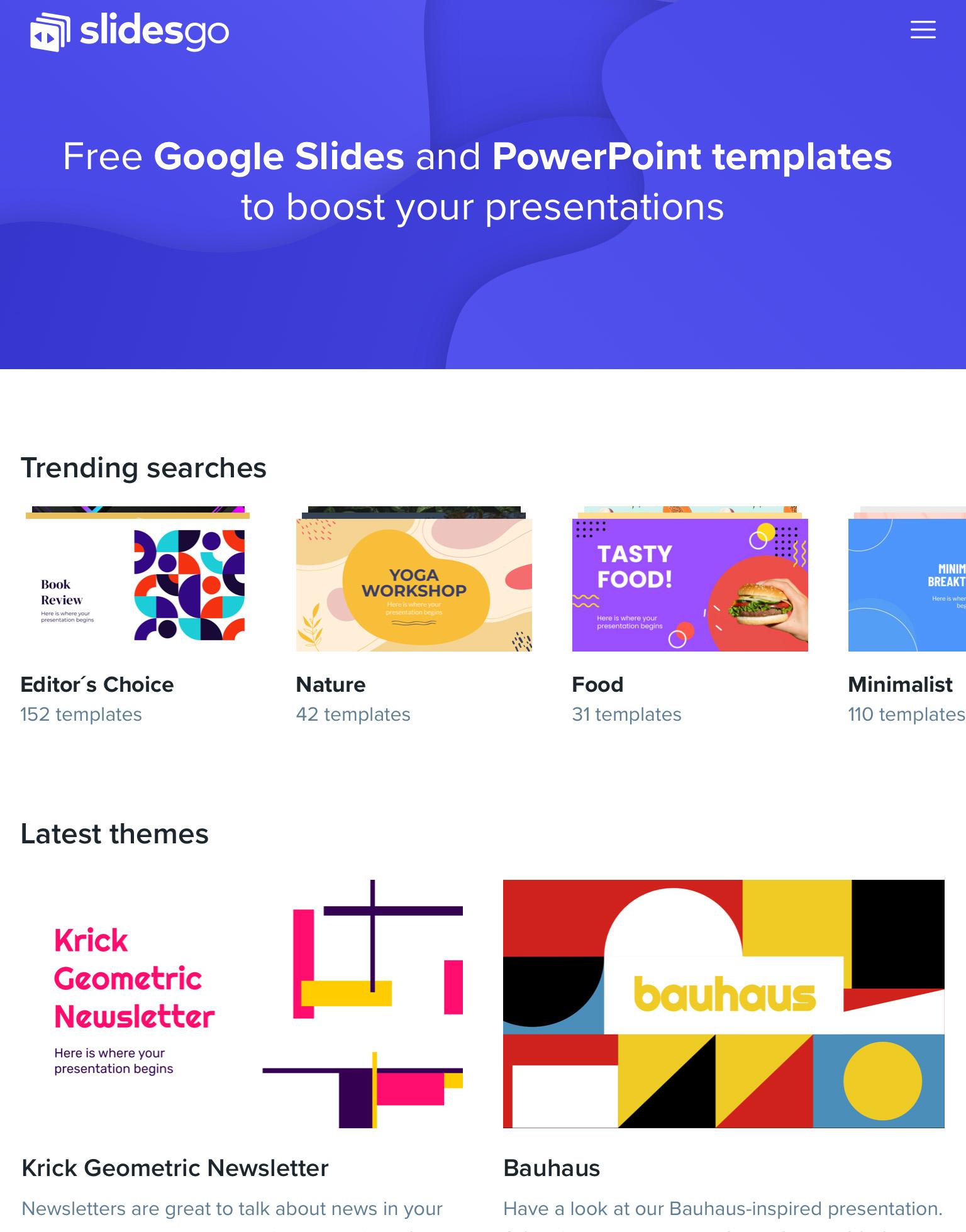 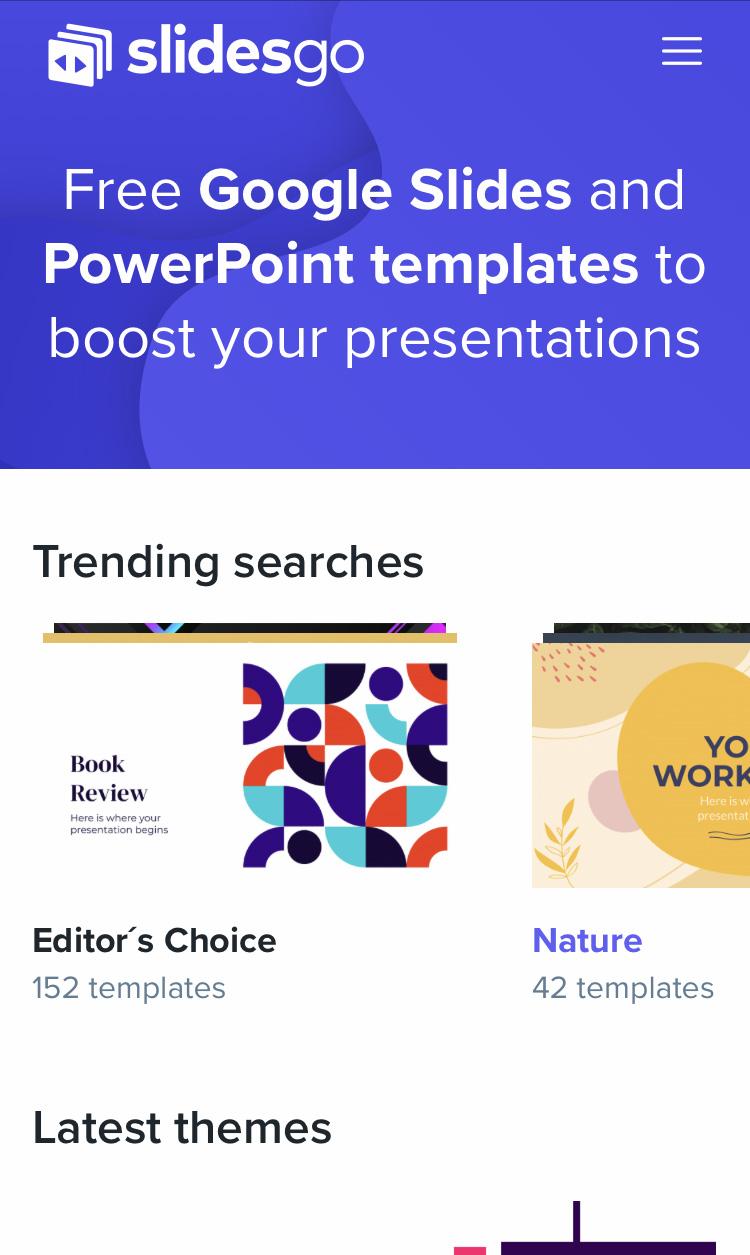 Our Team
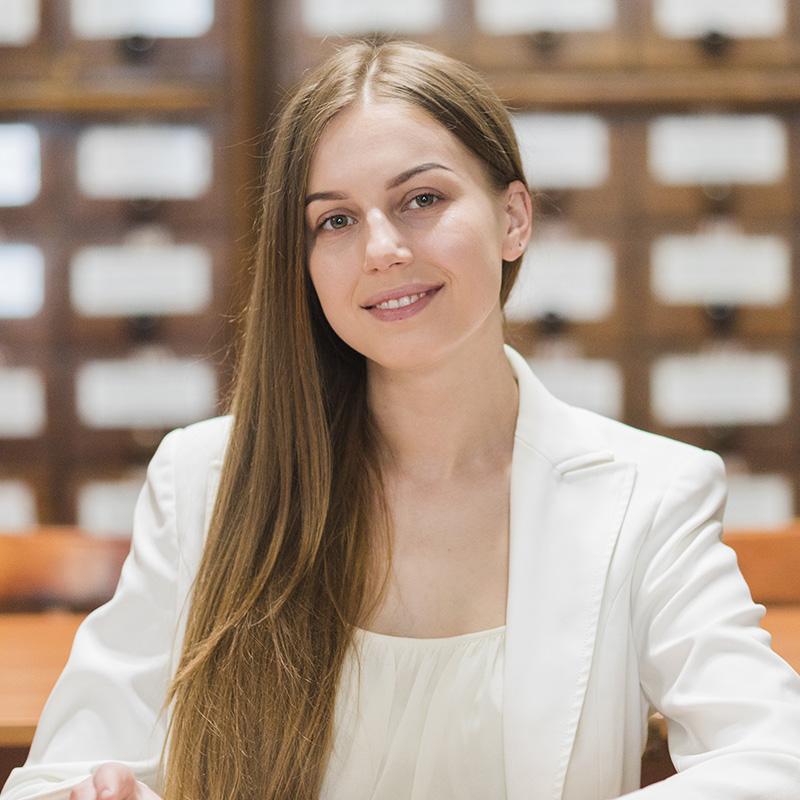 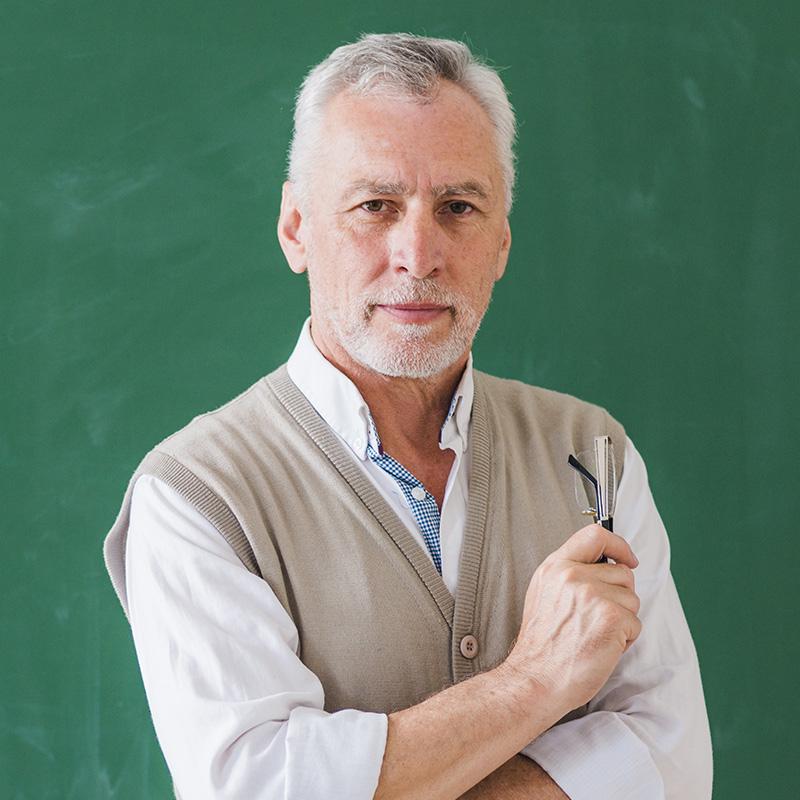 Jenna Doe
John Patterson
Here you can talk a bit about this person
Here you can talk a bit about this person
Thanks
Do you have any questions?
addyouremail@freepik.com
+91 620 421 838
yourcompany.com
Please keep this slide for attribution.
Online Learning Icon Pack
Alternative Resources
Photos
Women at home on couch chatting and having popcorn
Happy couple sitting on the couch
Young tourists discovering the city
Tourist man taking a picture
Content people clinking with beer bottles
Cute blonde girl talking on the phone
Close-up of a sad young woman holding her head
Thoughtful woman in white t-shirt
Ocean view in the evening time
Field of sunflowers plants with blue sky in summer
Resources
Vector
Landing page for online education
Landing page for online education and school
Back to school timetable

Icon
Online Learning Icon Pack

Photo
Teacher setting an example
Sad man
Doctor stretching patient on exercise ball
Young man whispering a secret in his friend's ear
Photo
Parents helping boy to use skateboard at the park
Person choosing apple over donut against white background
Bottom view of a group of trees
Close-up mother with water bottle
Still life of growing seedling
Landscape of a lake surrounded by mountains
Low angle view glass designed building
Charming student taking notes while learning
Senior male professor standing against green chalkboard
Back to school concept with woman studying in library
Instructions for use (free users)
In order to use this template, you must credit Slidesgo by keeping the Thanks slide.
You are allowed to:
Modify this template.
Use it for both personal and commercial purposes.
You are not allowed to:
Sublicense, sell or rent any of Slidesgo Content (or a modified version of Slidesgo Content).
Distribute this Slidesgo Template (or a modified version of this Slidesgo Template) or include it in a database or in any other product or service that offers downloadable images, icons or presentations that may be subject to distribution or resale.
Use any of the elements that are part of this Slidesgo Template in an isolated and separated way from this Template.
Delete the “Thanks” or “Credits” slide.
Register any of the elements that are part of this template as a trademark or logo, or register it as a work in an intellectual property registry or similar.
For more information about editing slides, please read our FAQs or visit Slidesgo School:
https://slidesgo.com/faqs and https://slidesgo.com/slidesgo-school
Instructions for use (premium users)
In order to use this template, you must be a Premium user on Slidesgo.
You are allowed to:
Modify this template.
Use it for both personal and commercial purposes.
Hide or delete the “Thanks” slide and the mention to Slidesgo in the credits.
Share this template in an editable format with people who are not part of your team.
You are not allowed to:
Sublicense, sell or rent this Slidesgo Template (or a modified version of this Slidesgo Template).
Distribute this Slidesgo Template (or a modified version of this Slidesgo Template) or include it in a database or in any other product or service that offers downloadable images, icons or presentations that may be subject to distribution or resale.
Use any of the elements that are part of this Slidesgo Template in an isolated and separated way from this Template.
Register any of the elements that are part of this template as a trademark or logo, or register it as a work in an intellectual property registry or similar.
For more information about editing slides, please read our FAQs or visit Slidesgo School:
https://slidesgo.com/faqs and https://slidesgo.com/slidesgo-school
Fonts & colors used
This presentation has been made using the following fonts:
Signika
(https://fonts.google.com/specimen/Signika)

Palanquin
(https://fonts.google.com/specimen/Palanquin)
#0c4f72
#d62828
#f77f00
#fcbf49
#eae2b7
Stories by Freepik
Create your Story with our illustrated concepts. Choose the style you like the most, edit its colors, pick the background and layers you want to show and bring them to life with the animator panel! It will boost your presentation. Check out How it Works.
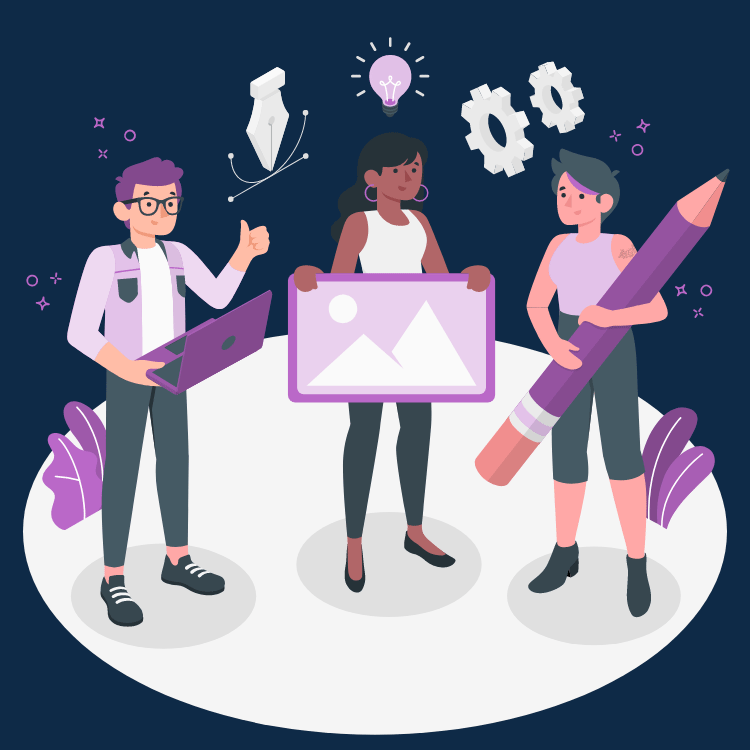 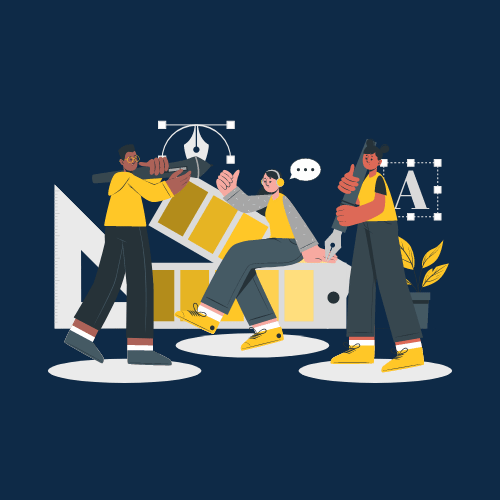 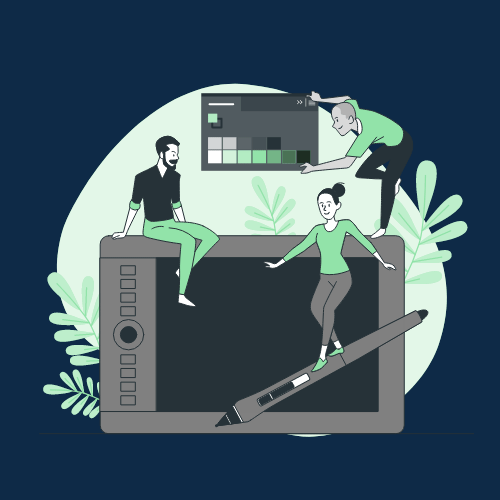 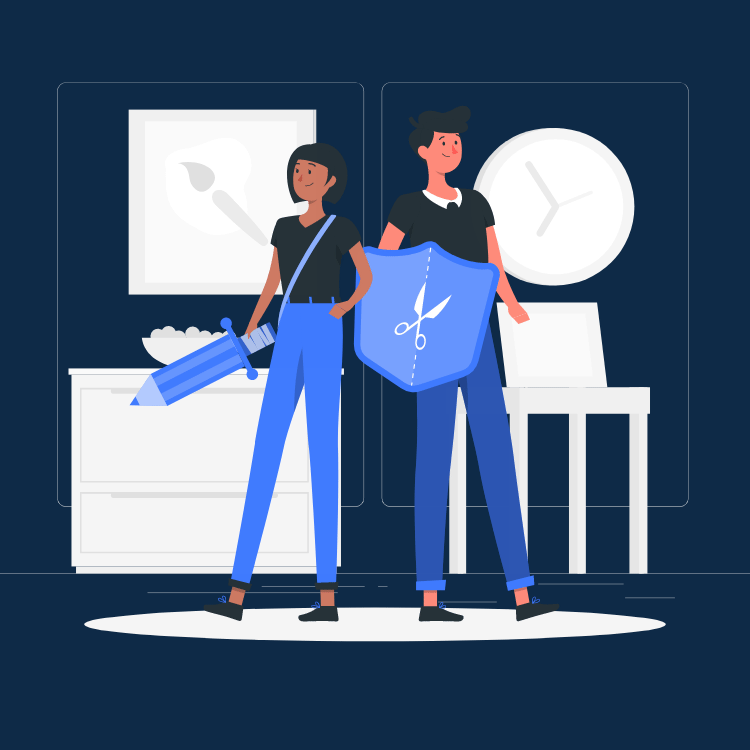 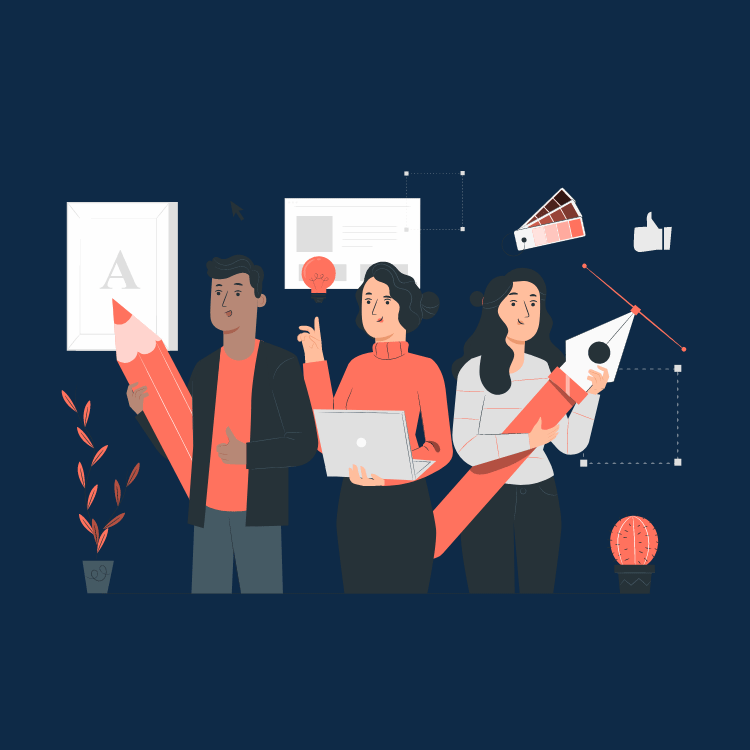 Pana
Amico
Bro
Rafiki
Cuate
Use our editable graphic resources...
You can easily resize these resources without losing quality. To change the color, just ungroup the resource and click on the object you want to change. Then, click on the paint bucket and select the color you want. Group the resource again when you’re done. You can also look for more infographics on Slidesgo.
FEBRUARY
JANUARY
MARCH
APRIL
PHASE 1
Task 1
FEBRUARY
MARCH
APRIL
MAY
JUNE
JANUARY
Task 2
PHASE 1
Task 1
Task 2
PHASE 2
Task 1
Task 2
...and our sets of editable icons
You can resize these icons, keeping the quality.
You can change the stroke and fill color; just select the icon and click on the paint bucket/pen.
In Google Slides, you can also use Flaticon’s extension, allowing you to customize and add even more icons.
Educational Icons
Medical Icons
Business Icons
Teamwork Icons
Help & Support Icons
Avatar Icons
Creative Process Icons
Performing Arts Icons
Nature Icons
SEO & Marketing Icons
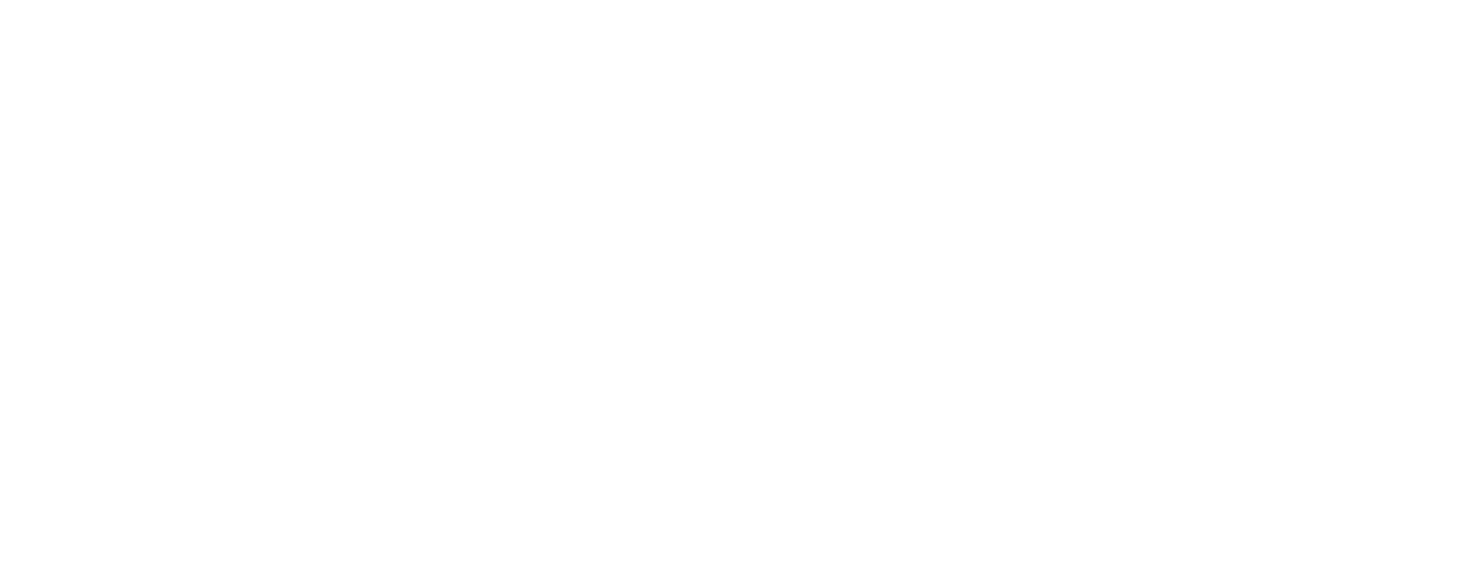